Can blue-tilted primordial power spectrum save the small scale crisis in MW?From the perspective of Zoom-In simulation for MW host size dark matter halo
Jianhao WU
2nd year MPhil student @ Chinese U of HK, Prof. T. K. Chan’s AstroSim Group
--> Join Wisconsin-Madison as a PhD student in 2025 Fall
Personal website: https://rushingfox.github.io/
CosPA 2025, IBS Korea, 2025 July
Based on Paper: Cosmological Zoom-In Simulations of Milky Way Host Mass Dark Matter Halos with a Blue-Tilted Primordial Power Spectrum 
Phys. Rev. D 112 (2025) 023512 [arXiv:2412.16072]

Jianhao Wu(CUHK), Tsang Keung Chan(CUHK), Victor J. Forouhar Moreno(Leiden).
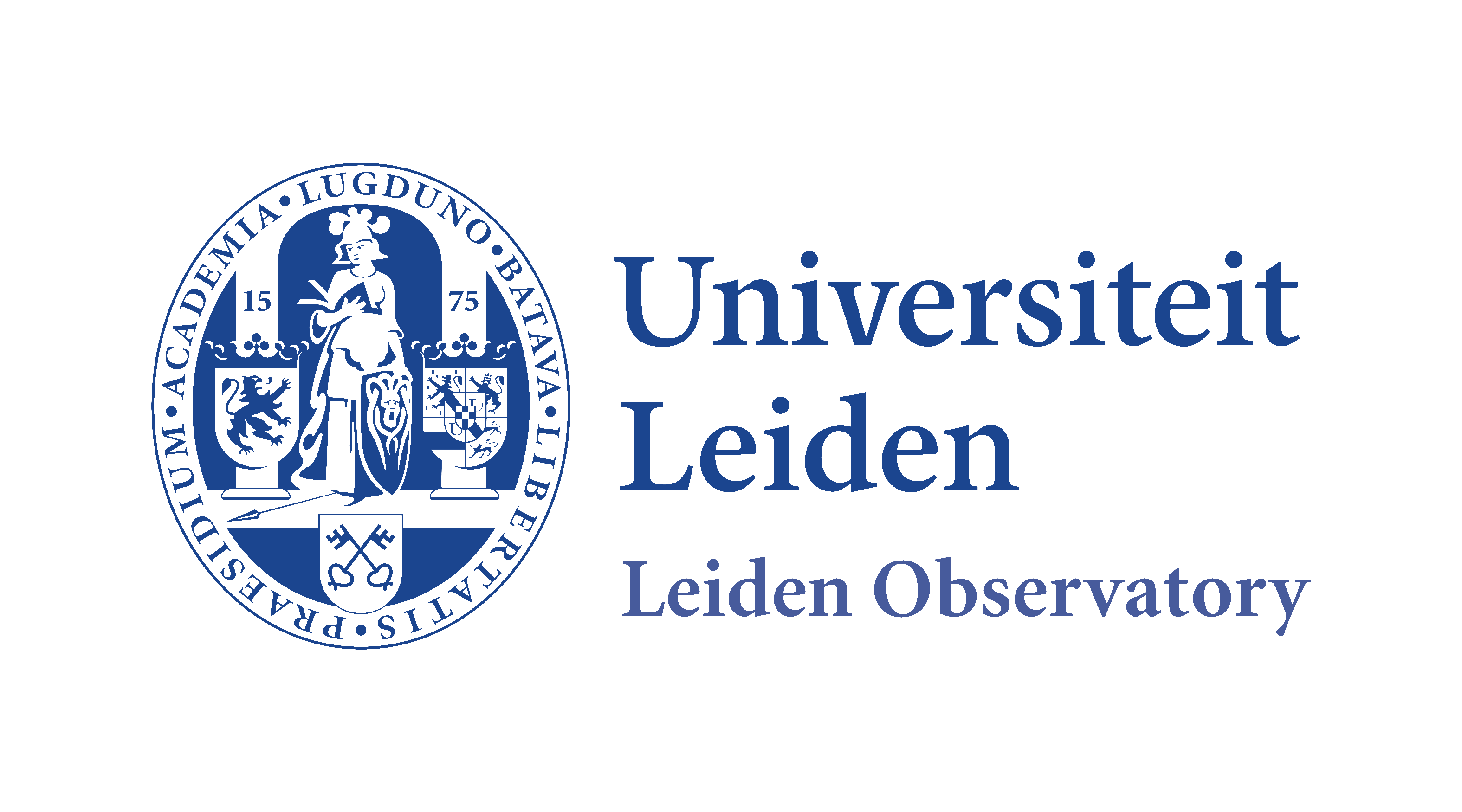 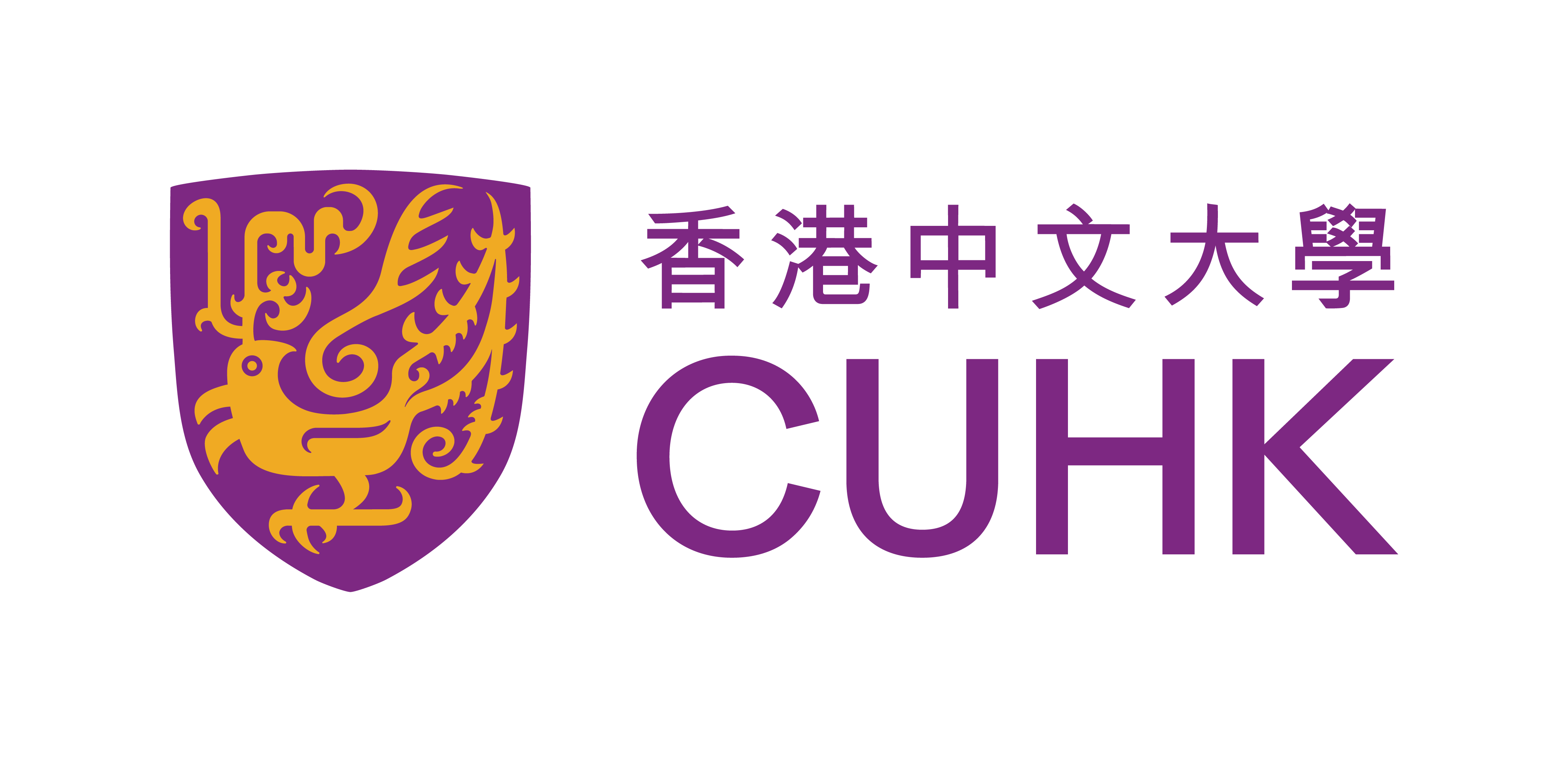 Phys. Rev. D 112 (2025) 023512 [arXiv:2412.16072]
1. Background and Motivations
Phys. Rev. D 112 (2025) 023512 [arXiv:2412.16072]
Standard Cosmology Model
The standard cosmology model consists of:
The single-field slow-roll inflationary model, which would generate a power law primordial power spectrum at very early universe
The LCDM model, which dominates the later evolution of the universe
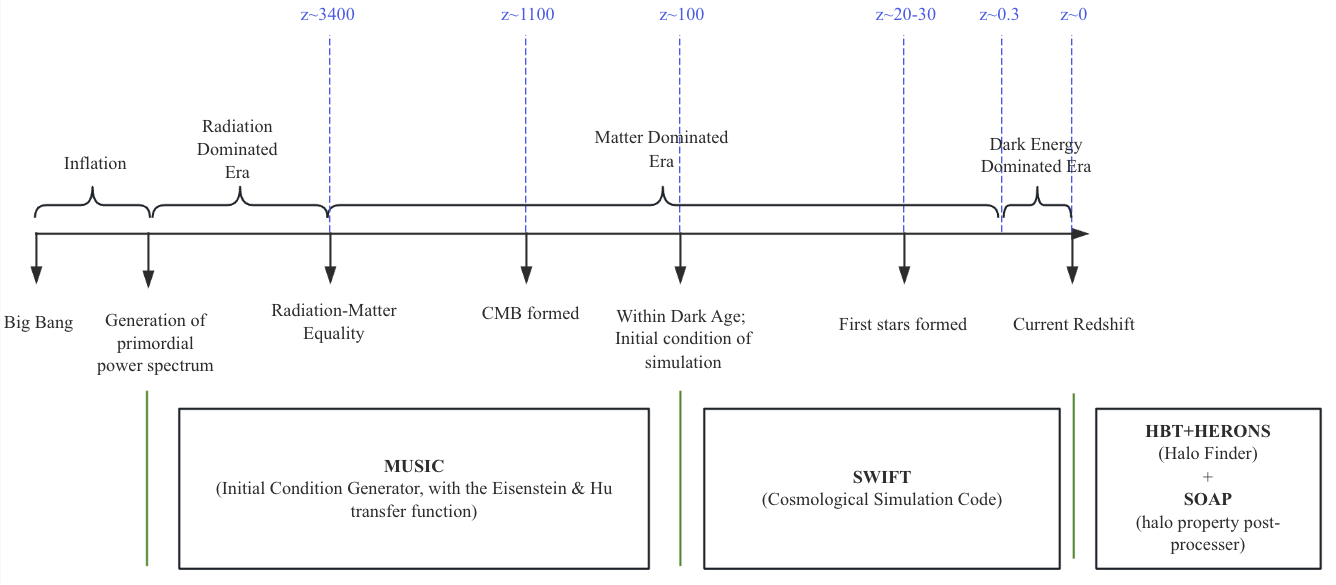 [Wu, TKC & Moreno PRD 2025]
Phys. Rev. D 112 (2025) 023512 [arXiv:2412.16072]
Uncertain at small scales
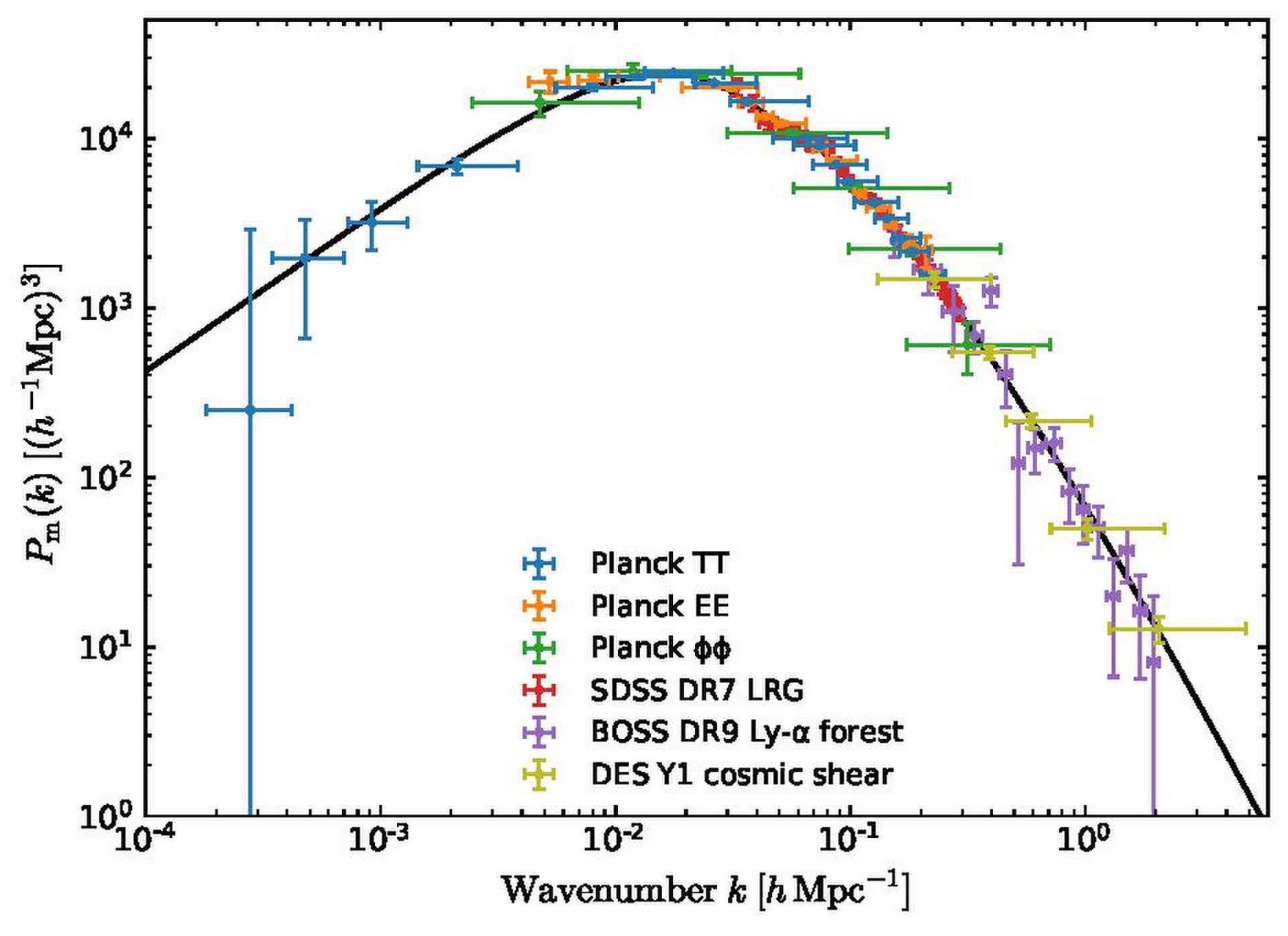 Standard cosmology model has achieved
great success during the past several
decades, on large scale of universe


However on small scales the primordial power
 spectrum is loosely constrained
MW host dark matter halo’s size corresponds to ~2.5 h/Mpc
Phys. Rev. D 112 (2025) 023512 [arXiv:2412.16072]
A small-scale enhanced or suppressed?
There is already a paper using a small scale enhanced primordial power spectrum to explain the early formed massive galaxies in JWST
Besides, several other observations are in favor of a small scale enhanced cosmological model—we are trying to address them!

Even CDM model could not solve the “anomalous” flux ratio problem in strong lensing: a larger fraction mass of substructure is required (arxiv [0903.4559])+ over-concentrated subhalo event is detected (SDSSJ0946+1006, i.e. “Jack Pot” lensing event)

A too-many-satellite-galaxies problem appeared in nearby galaxy observation (arxiv [1711.06267] [2403.08717])
Phys. Rev. D 112 (2025) 023512 [arXiv:2412.16072]
A small scale enhanced primordial power spectrum could explain JWST early structure formation!
[Shingo Hirano, Naoki Yoshida 2023]
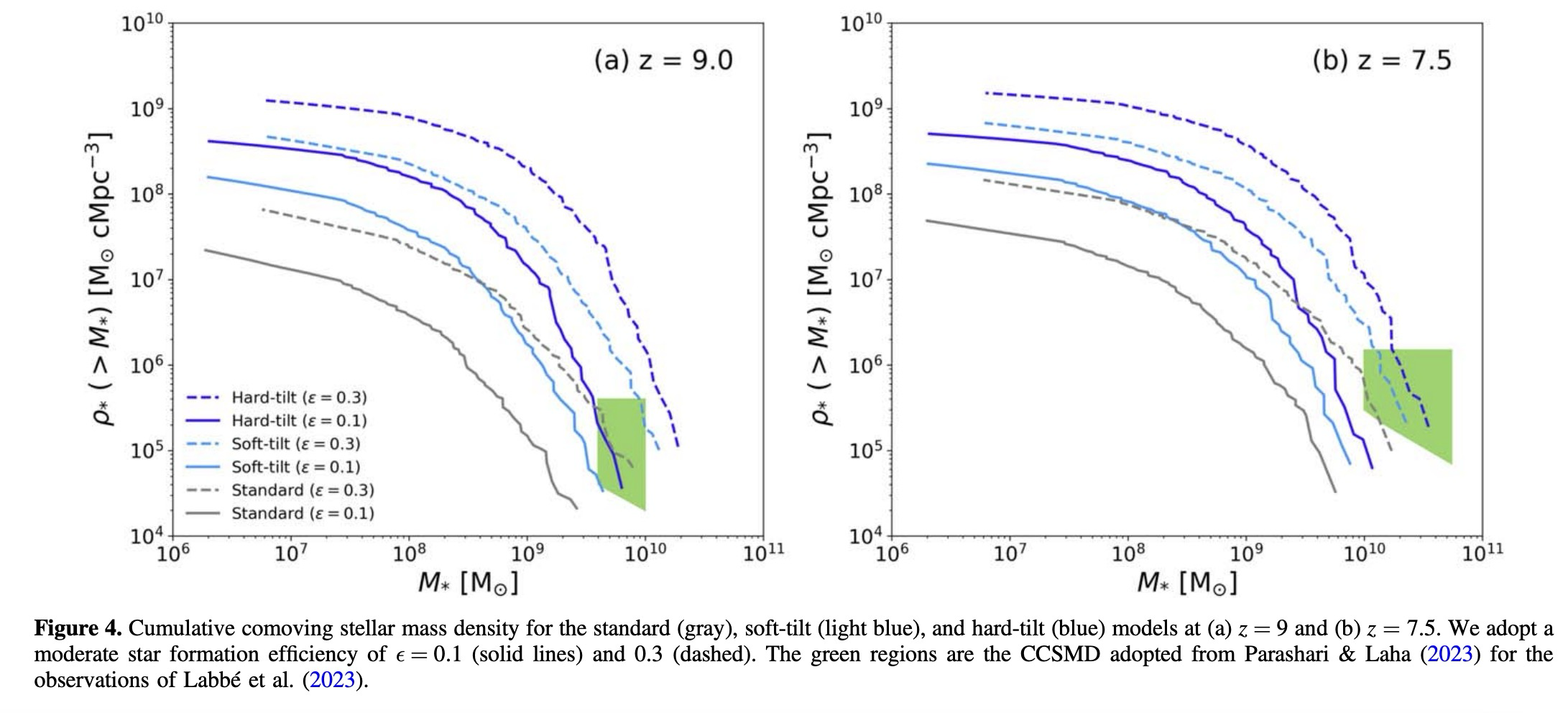 Green region is from JWST
Could have more moderate star formation rate than standard cosmology model!
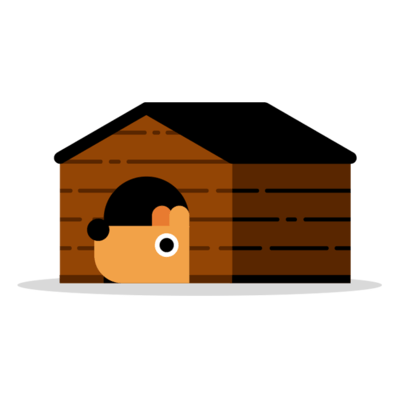 Phys. Rev. D 112 (2025) 023512 [arXiv:2412.16072]
“anomalous” flux ratio problem
[D. D. Xu , Shude Mao et al 2009]
From strong lensing
The flux ratio anomalies in strong lensing was expected to be solved by high-resolution simulations for CDM halos, as the substructure would appear if the resolution is high enough

But it failed
From LCDM N-body high resolution simulation
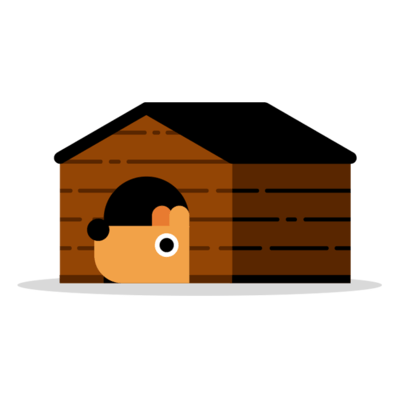 Phys. Rev. D 112 (2025) 023512 [arXiv:2412.16072]
over-concentration event
[M. Tajalli, S. Vegetti, et al arxiv 2025]
There are several reports for over-concentrated halos/subhalos in strong lensing:
J0946+1006: a subhalo with 12 sigma deviation from subhalo C-M relation
B1938+666: a field halo with 4 sigma deviation from field halo C-M relation
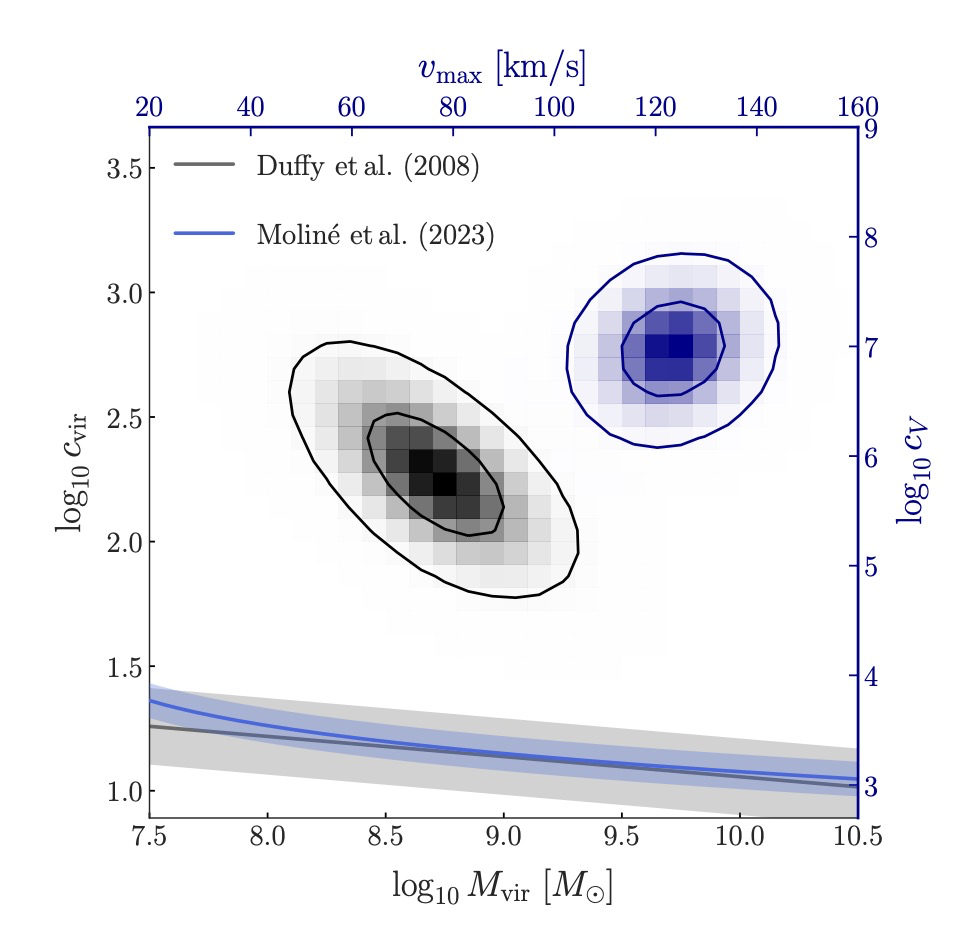 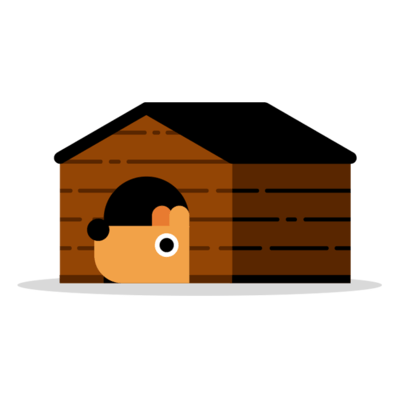 Phys. Rev. D 112 (2025) 023512 [arXiv:2412.16072]
MW satellite galaxies can help constrain small scale！
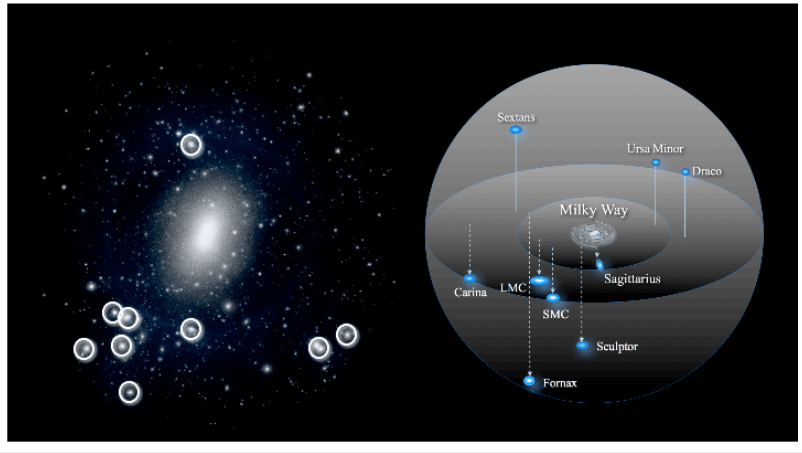 A satellite galaxy is a smaller galaxy that orbits around a larger galaxy due to gravitational forces
Milky-Way has ≳50 satellite galaxies!
Phys. Rev. D 112 (2025) 023512 [arXiv:2412.16072]
The old Missing Satellite Problem in standard cosmology model
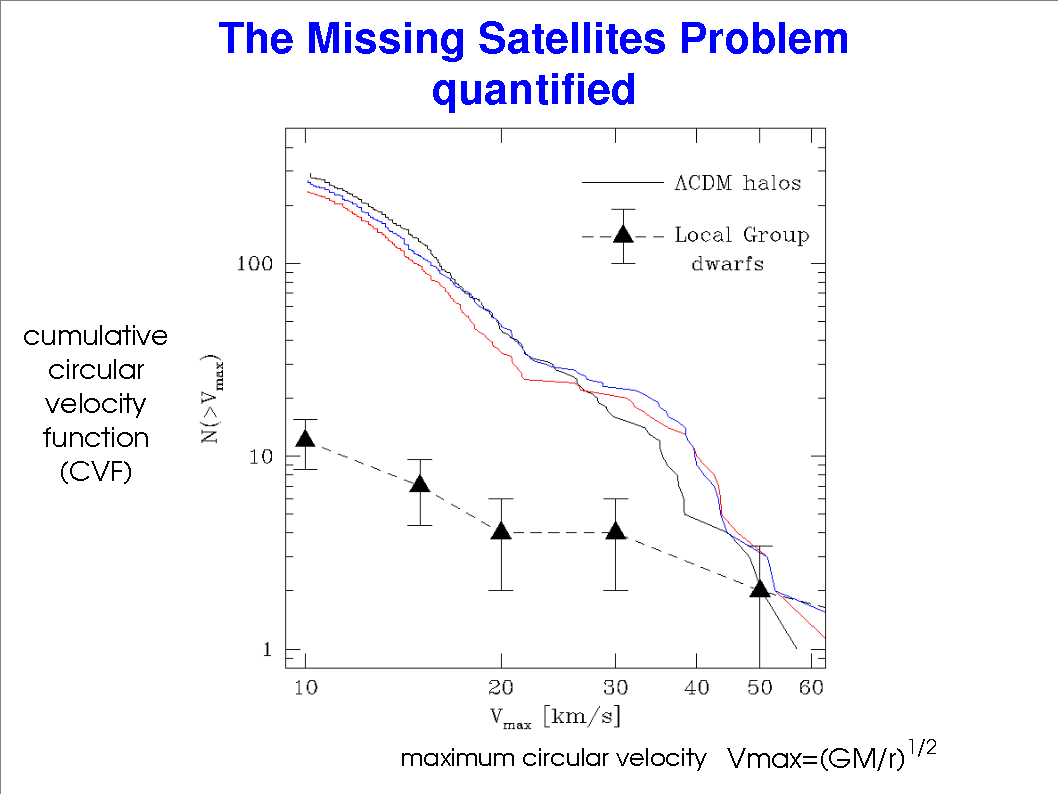 MSP: 
observation < theoretical (simulation) prediction
source: astro-ph/0401088
Phys. Rev. D 112 (2025) 023512 [arXiv:2412.16072]
Observation is underestimated!Then Missing Satellite Problem->Too Many Satellites problem!
Reionization could prevent star formation
Completeness Check: fainter satellite galaxy could only be observed within a much smaller radius/volume
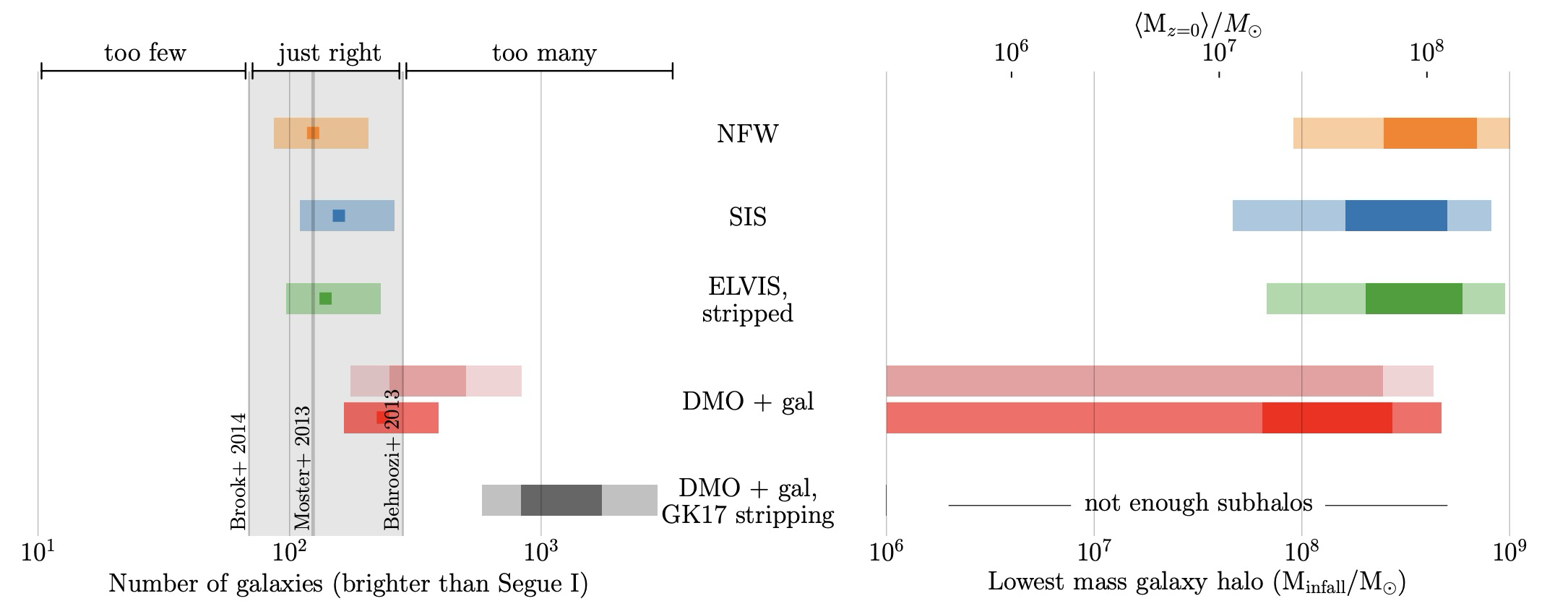 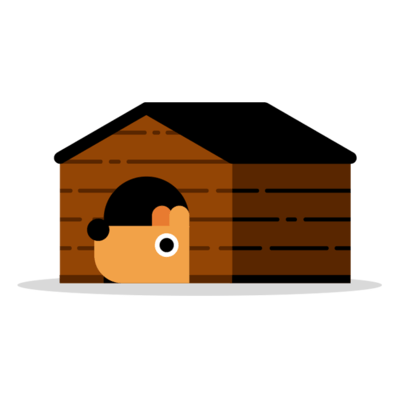 When considering the tidal stripping by central baryonic disk of MW, the satellites would be too many!
source: arxiv [1711.06267]
Phys. Rev. D 112 (2025) 023512 [arXiv:2412.16072]
There are also direct observations for more satellite galaxies in nearby MW size galaxies!
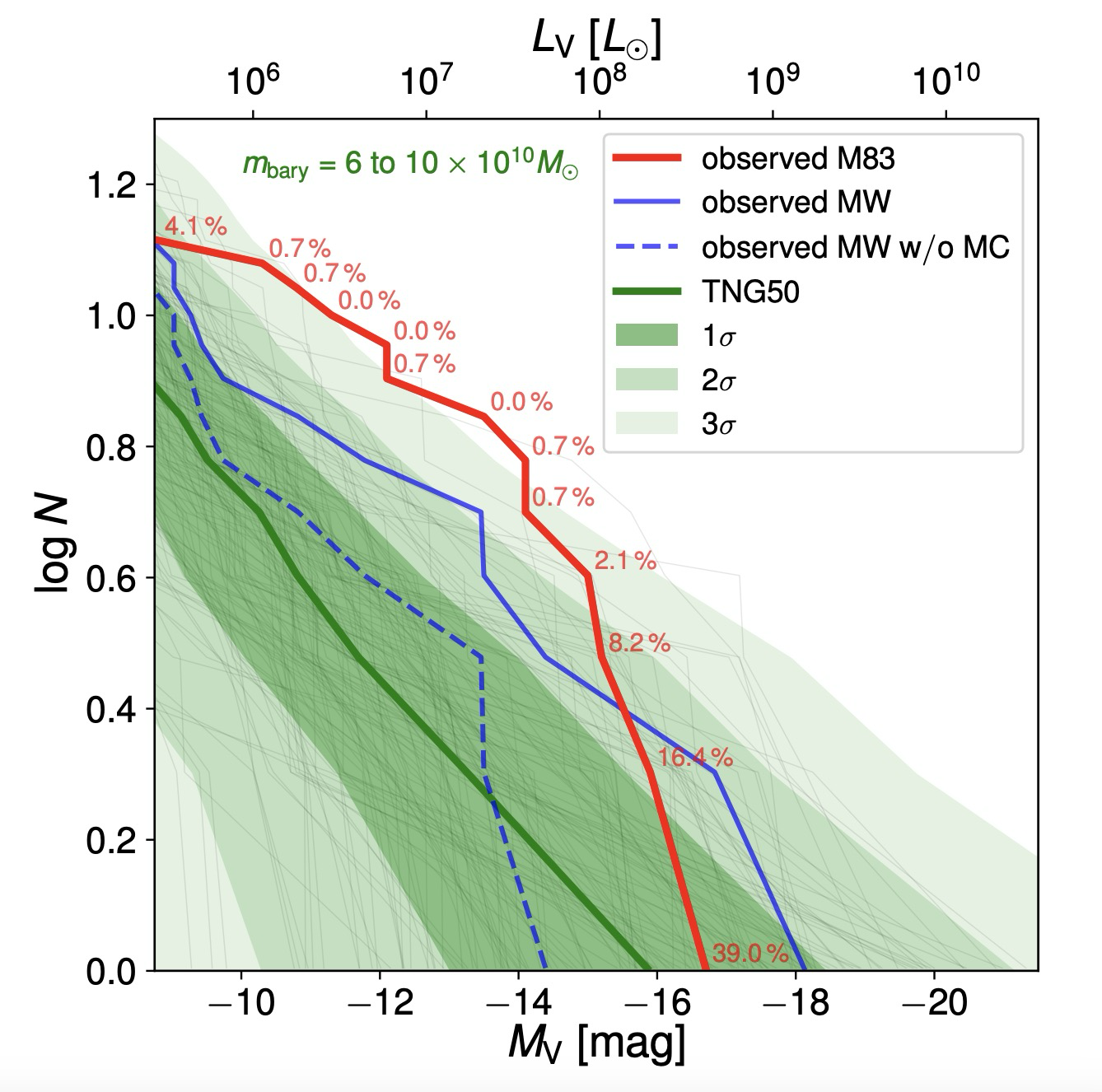 M83 host dark matter halo is at the similar mass as MW’s!
Number of subhalos with luminosity higher than L
source: arxiv [2403.08717]
Phys. Rev. D 112 (2025) 023512 [arXiv:2412.16072]
2. To solve the Too-Many-Satellites Problem
Phys. Rev. D 112 (2025) 023512 [arXiv:2412.16072]
Change Power Law Primordial Power Spectrum->Broken Power Law!
Larger spectral index at small scale end (large k), to give small scale enhancement!
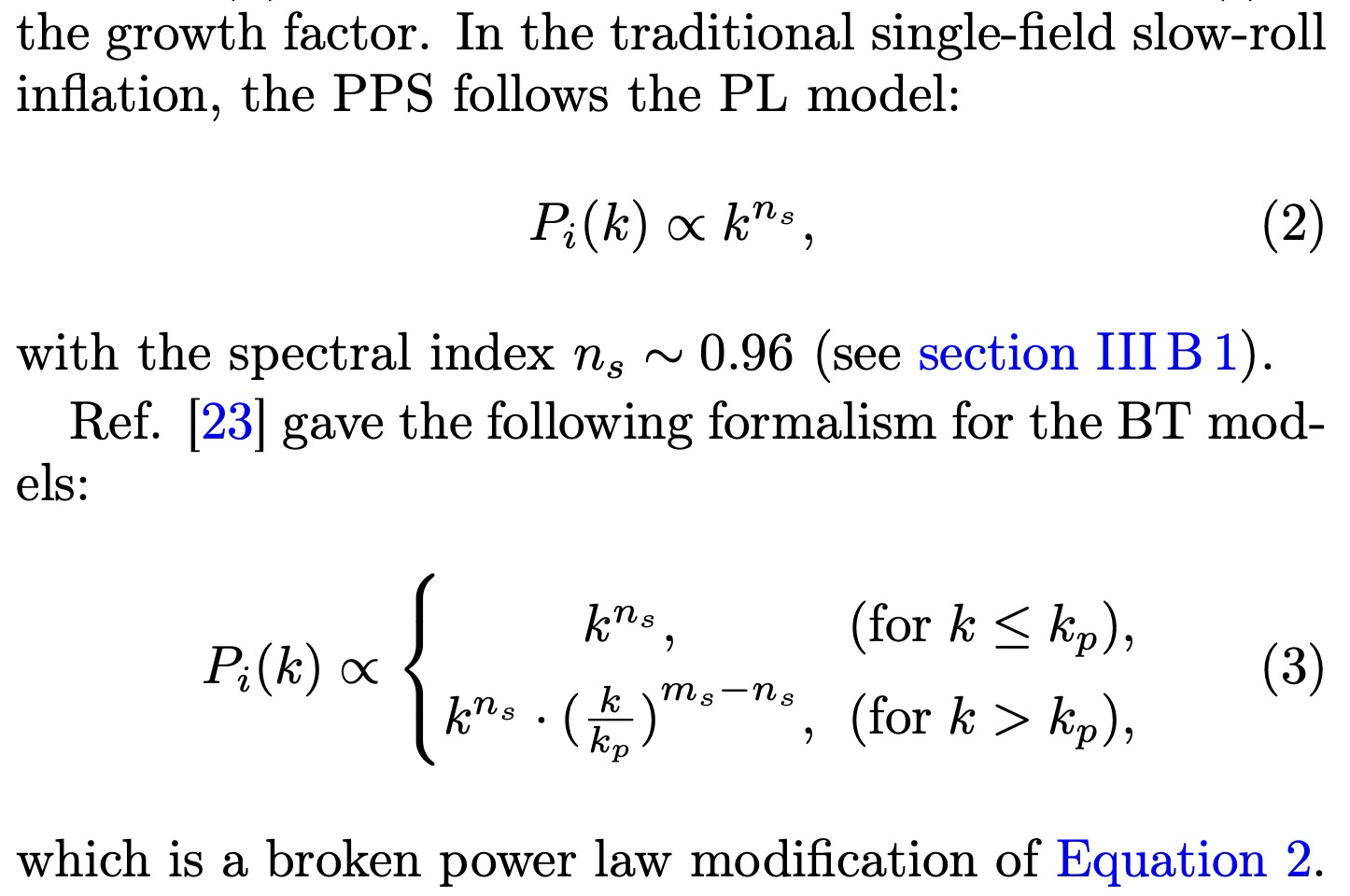 old model
blue-tilted model
[Wu, TKC & Moreno arxiv 2024]
Phys. Rev. D 112 (2025) 023512 [arXiv:2412.16072]
There are already some inflationary scenarios producing small scale enhancement!
Warm Inflation：
There is a thermal bath which the scalar 
field could interact with
The power spectrum would have small
scale enhancement!
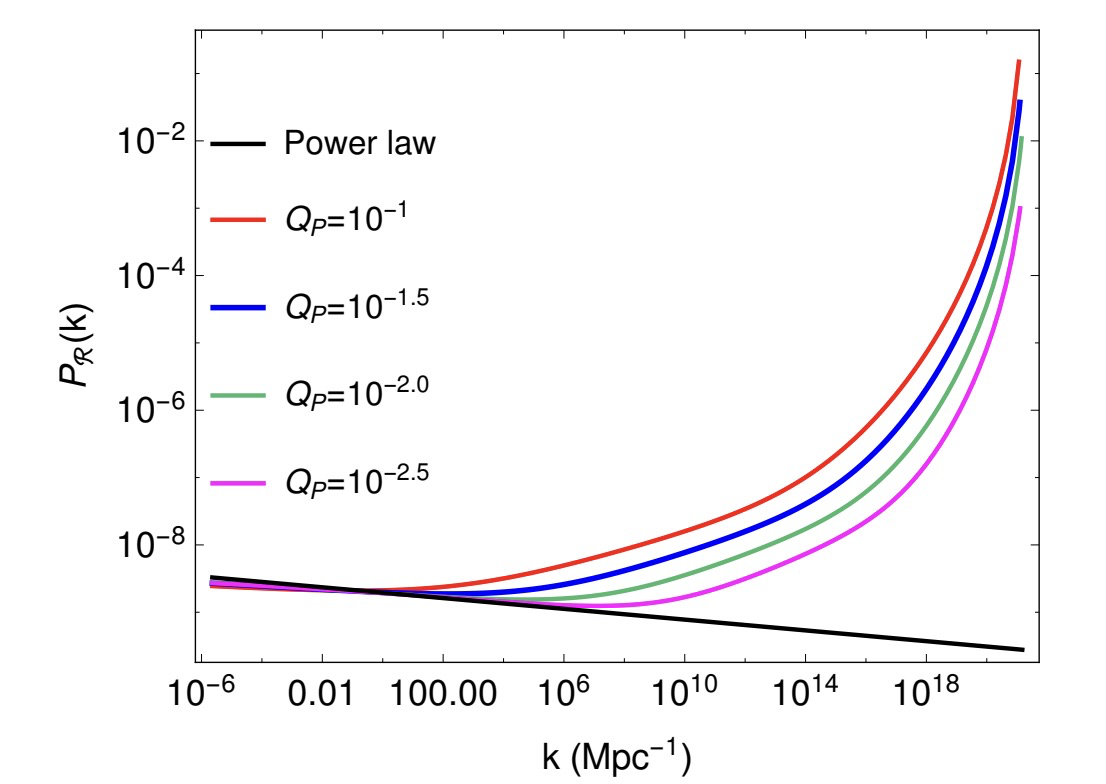 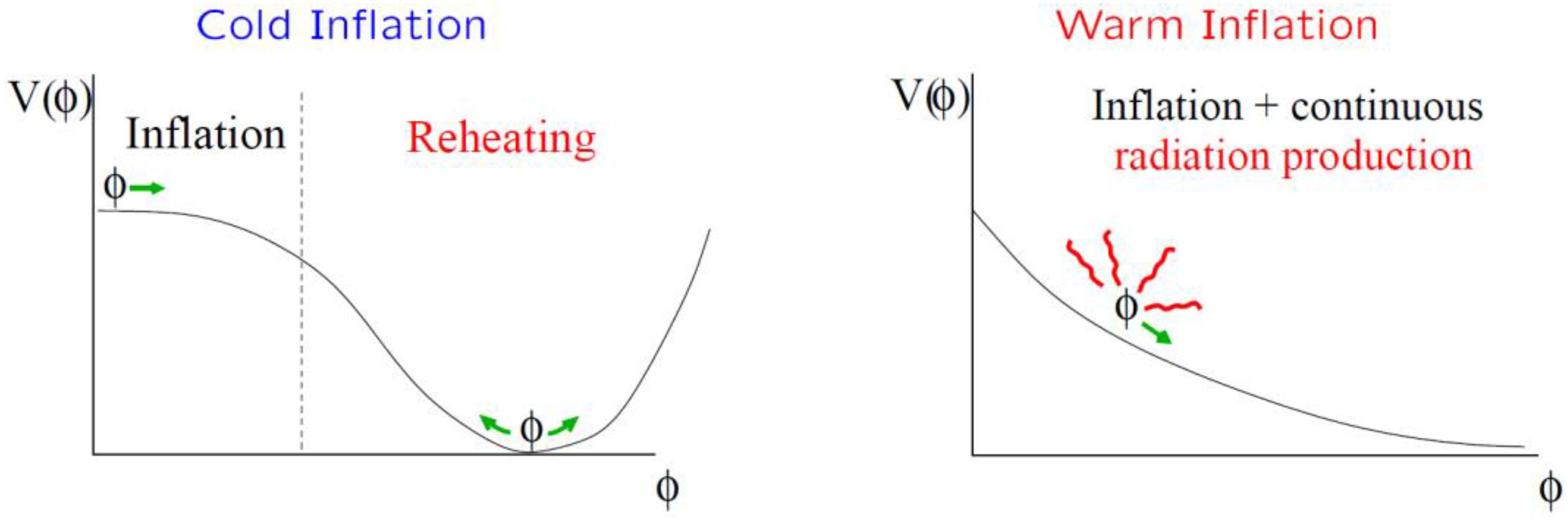 (Arya et al, JCAP02 (2018) 043)
(Berera et al. (2009)).
Phys. Rev. D 112 (2025) 023512 [arXiv:2412.16072]
How to choose parameter sets?Besides JWST, its hosting satellite galaxy’s central density (concentration) could also constrain Primordial Power!
They assume:
“the main effect of the change is on the halo concentration, while galaxy evolution is assumed to be unaffected.”
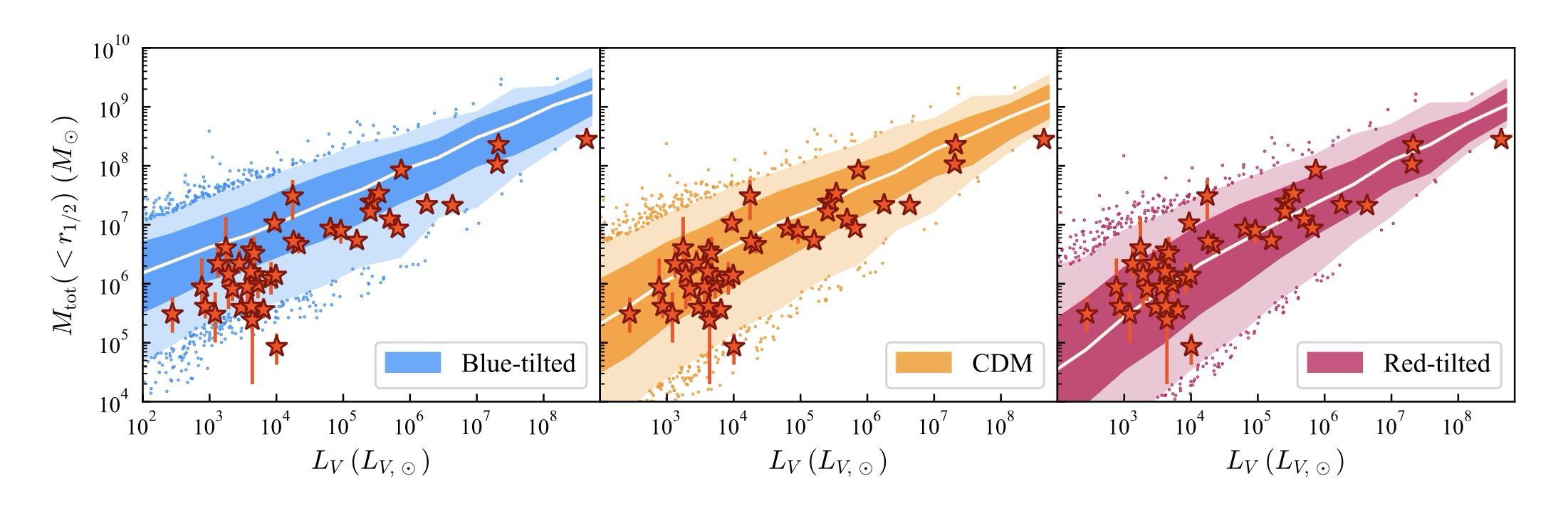 source: arxiv [2407.04198]
Phys. Rev. D 112 (2025) 023512 [arXiv:2412.16072]
We chose two blue-tilted parameter sets within the allowable parameter space!
One could ease the tension of high star formation rate brought by JWST, while another could not
Both are within (or at least on the border of parameter space :) )
source: arxiv [2407.04198]
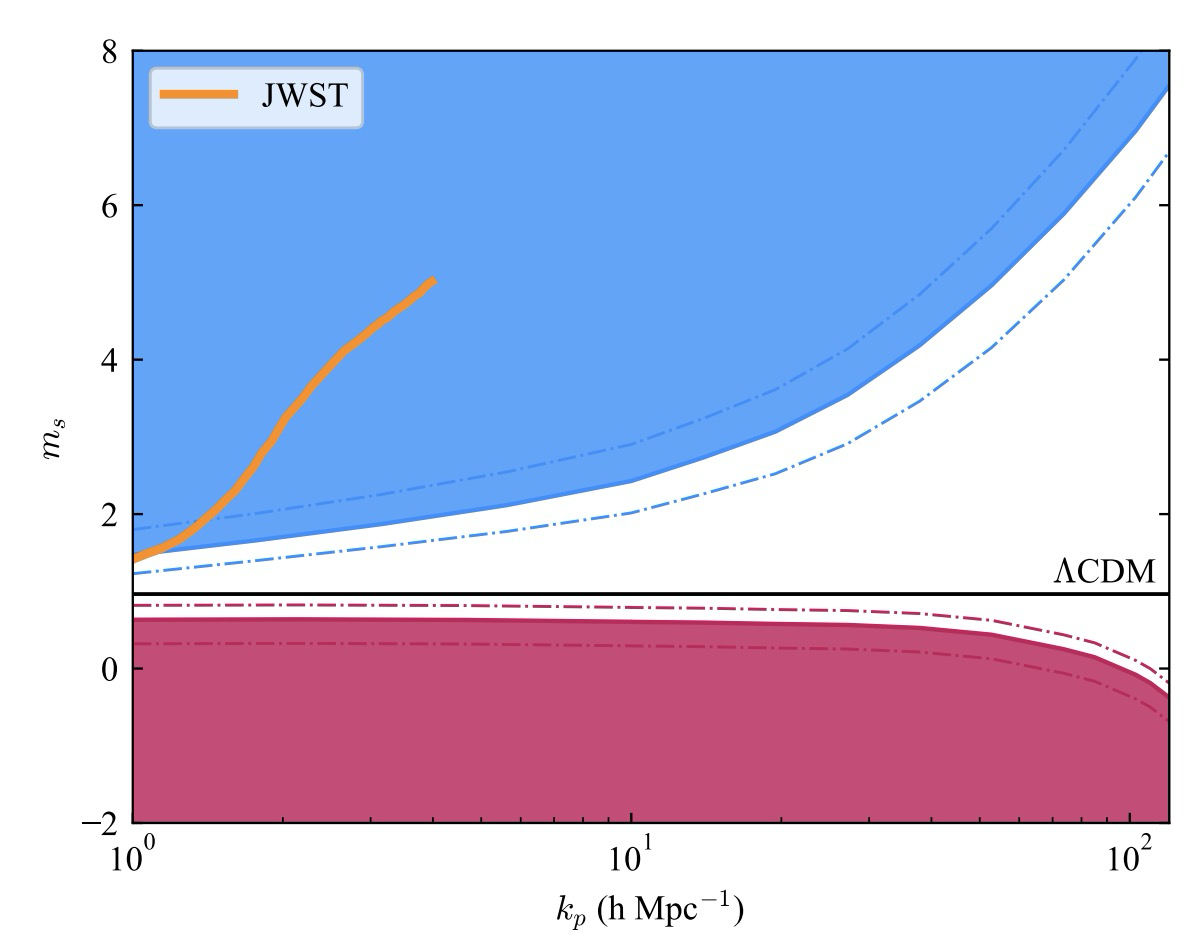 Two BT models we chose!
Phys. Rev. D 112 (2025) 023512 [arXiv:2412.16072]
Two blue-tilted models
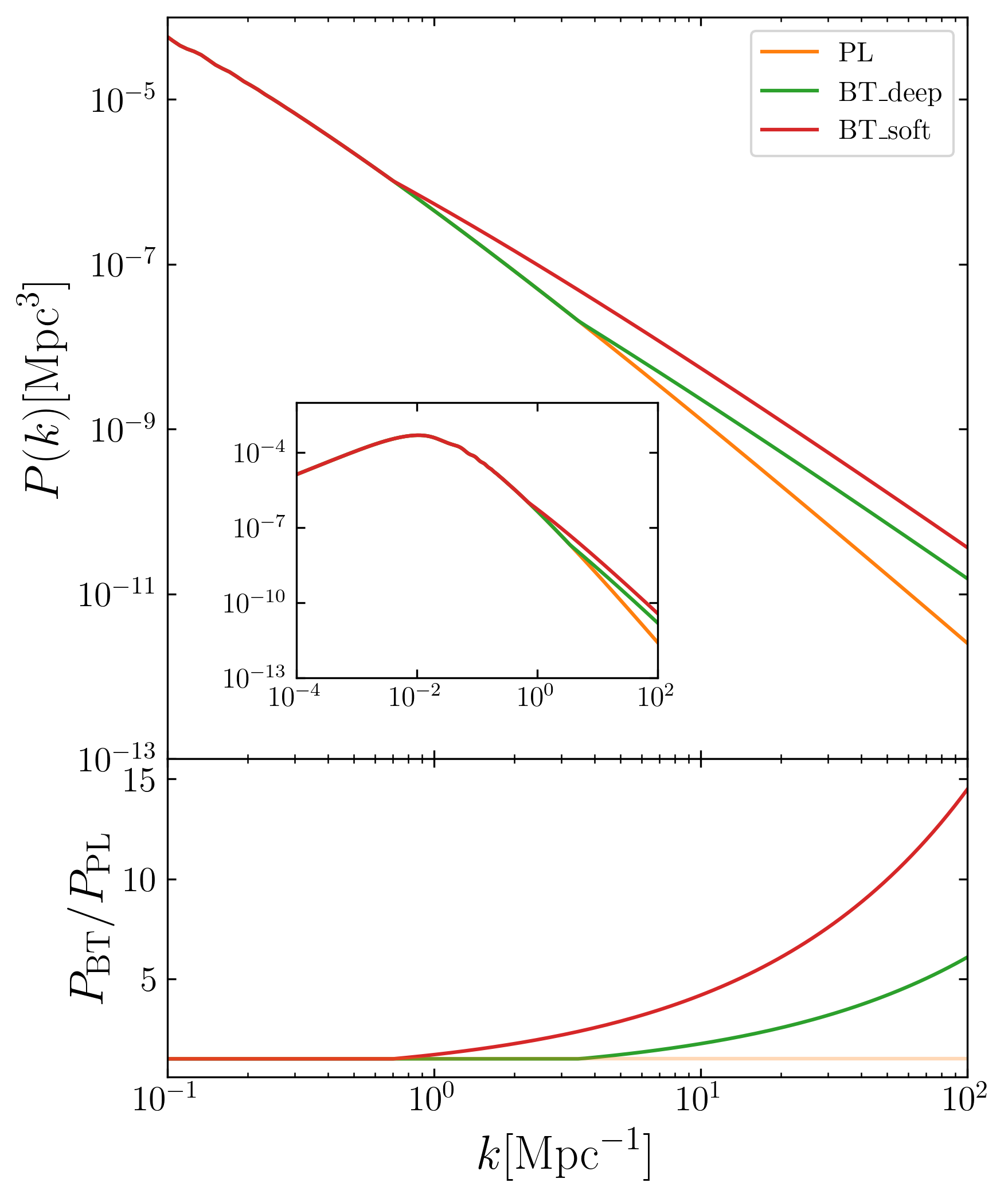 We chose two sets of parameters for blue-tilted 
model (BT model), along with the standard model
(power-law model aka PL model here)
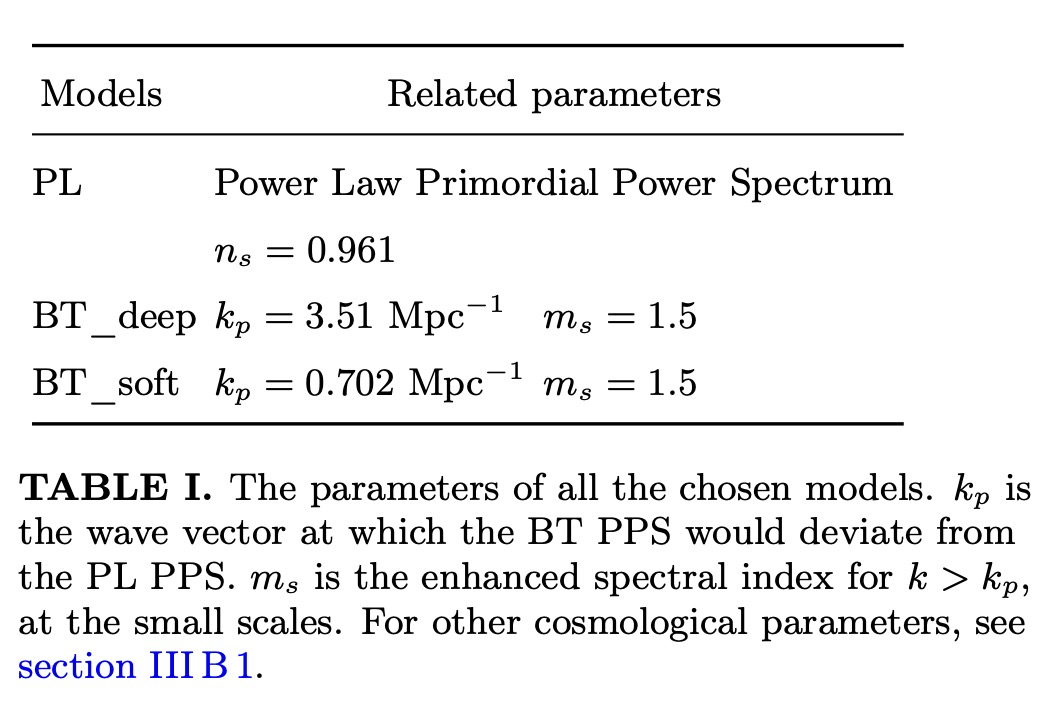 [Wu, TKC & Moreno arxiv 2024]
Phys. Rev. D 112 (2025) 023512 [arXiv:2412.16072]
Broken point’s scale corresponds to a cosmic structure mass scale
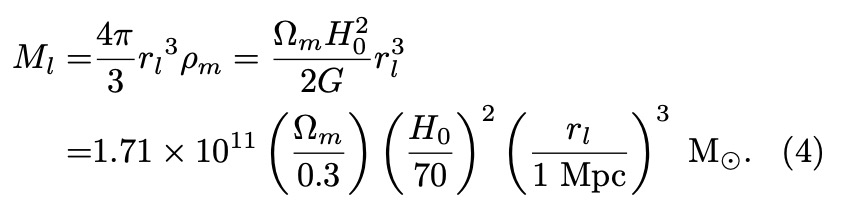 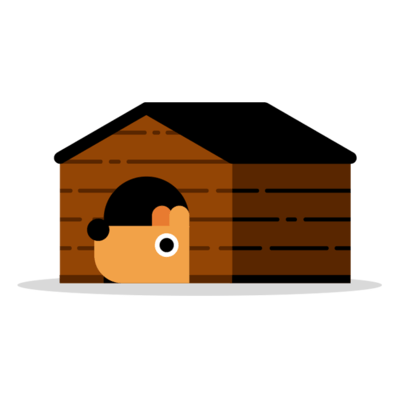 Phys. Rev. D 112 (2025) 023512 [arXiv:2412.16072]
Numerical pipeline we used
After changing the primordial power spectrum, then use cosmological simulation to evolve to current redshift!
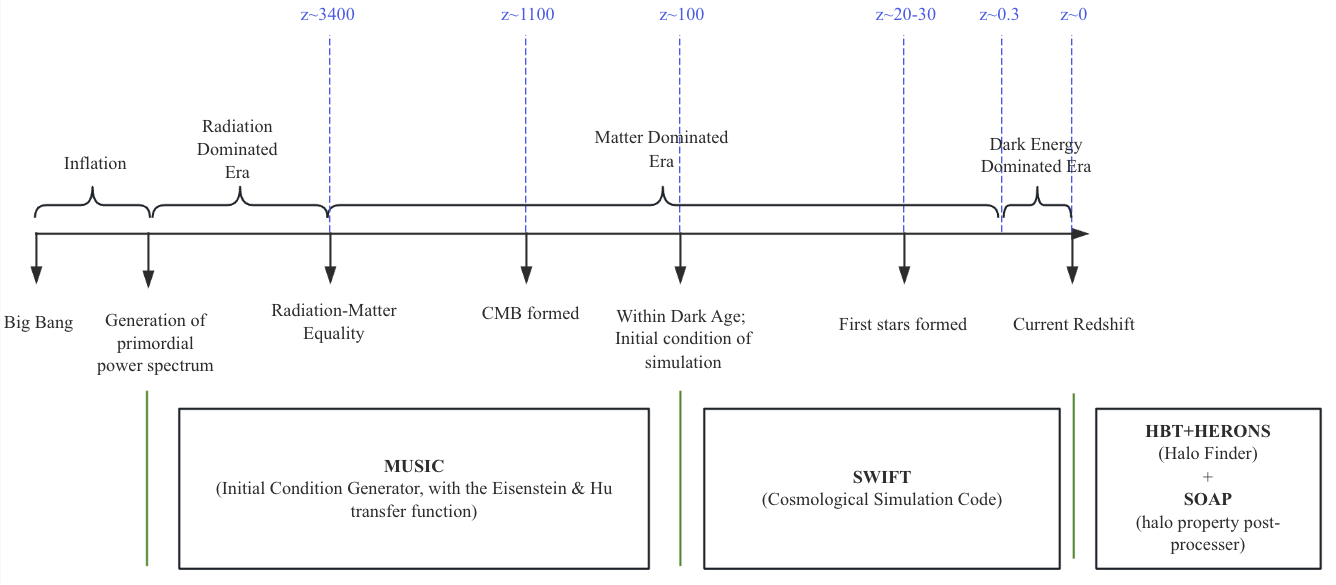 [Wu, TKC & Moreno arxiv 2024]
Upper panel: universe history
Bottom panel: numerical codes
Phys. Rev. D 112 (2025) 023512 [arXiv:2412.16072]
Intuitive look: projection map
dark matter 2D projection map, with side length 400 kpc
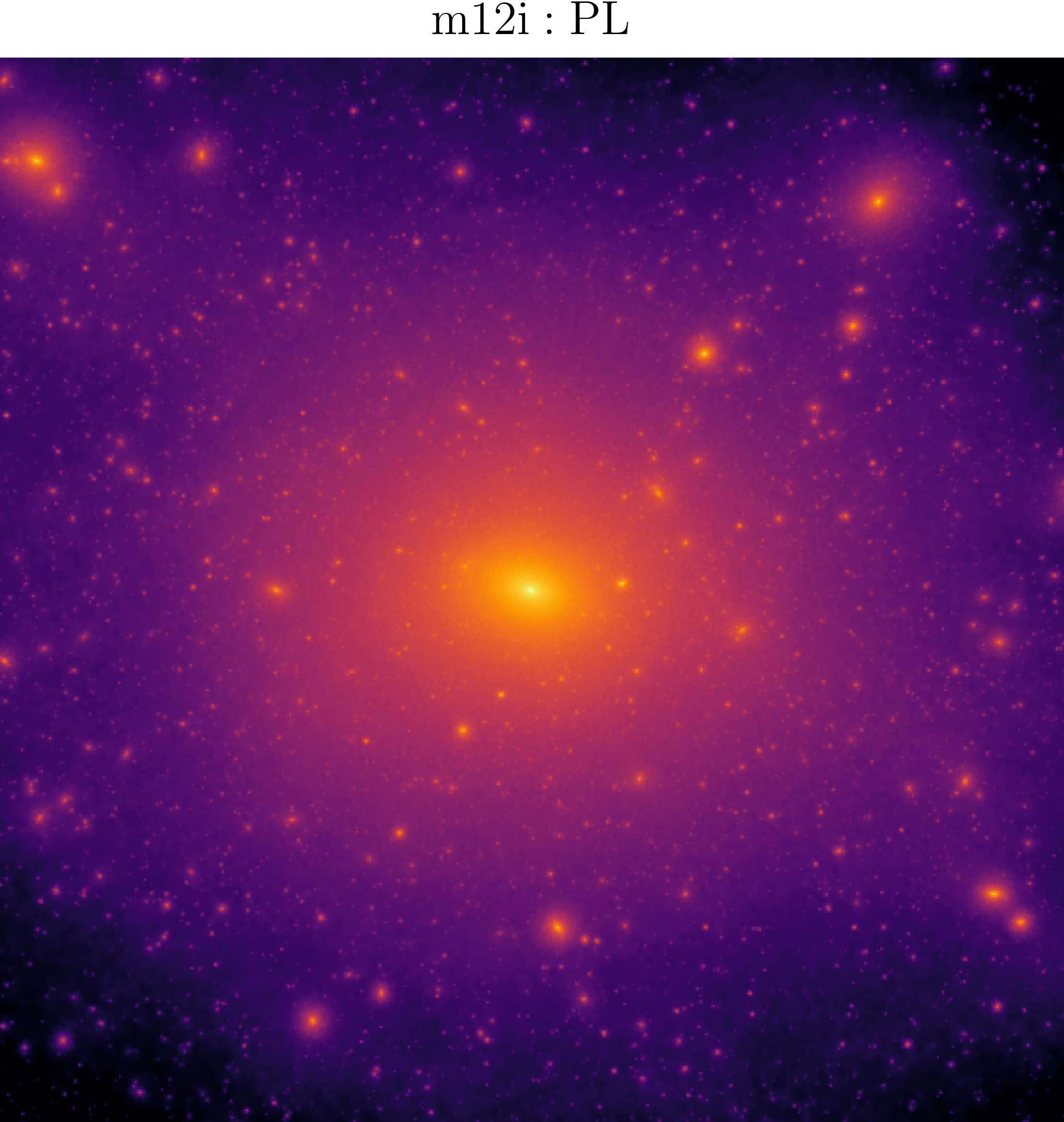 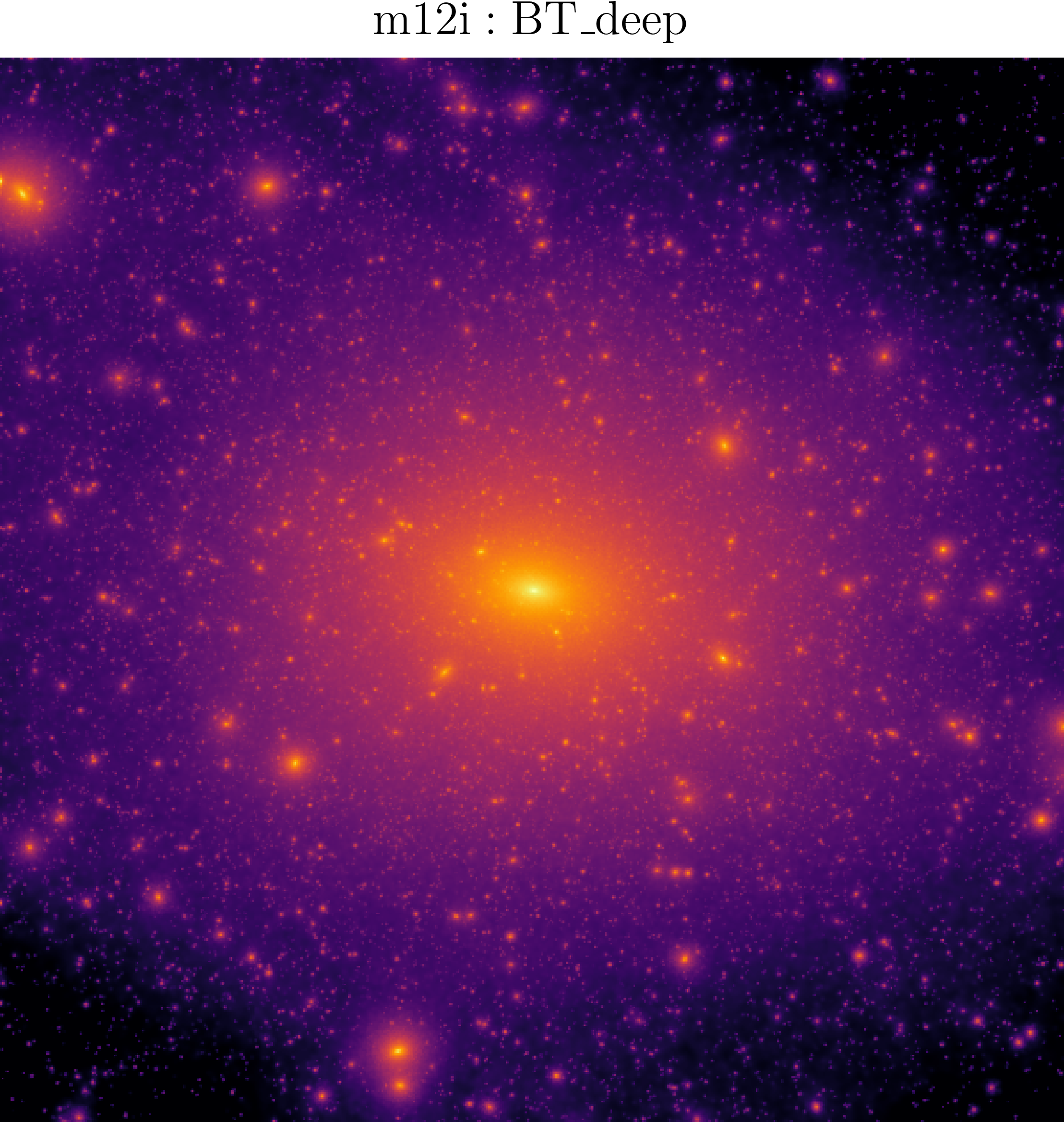 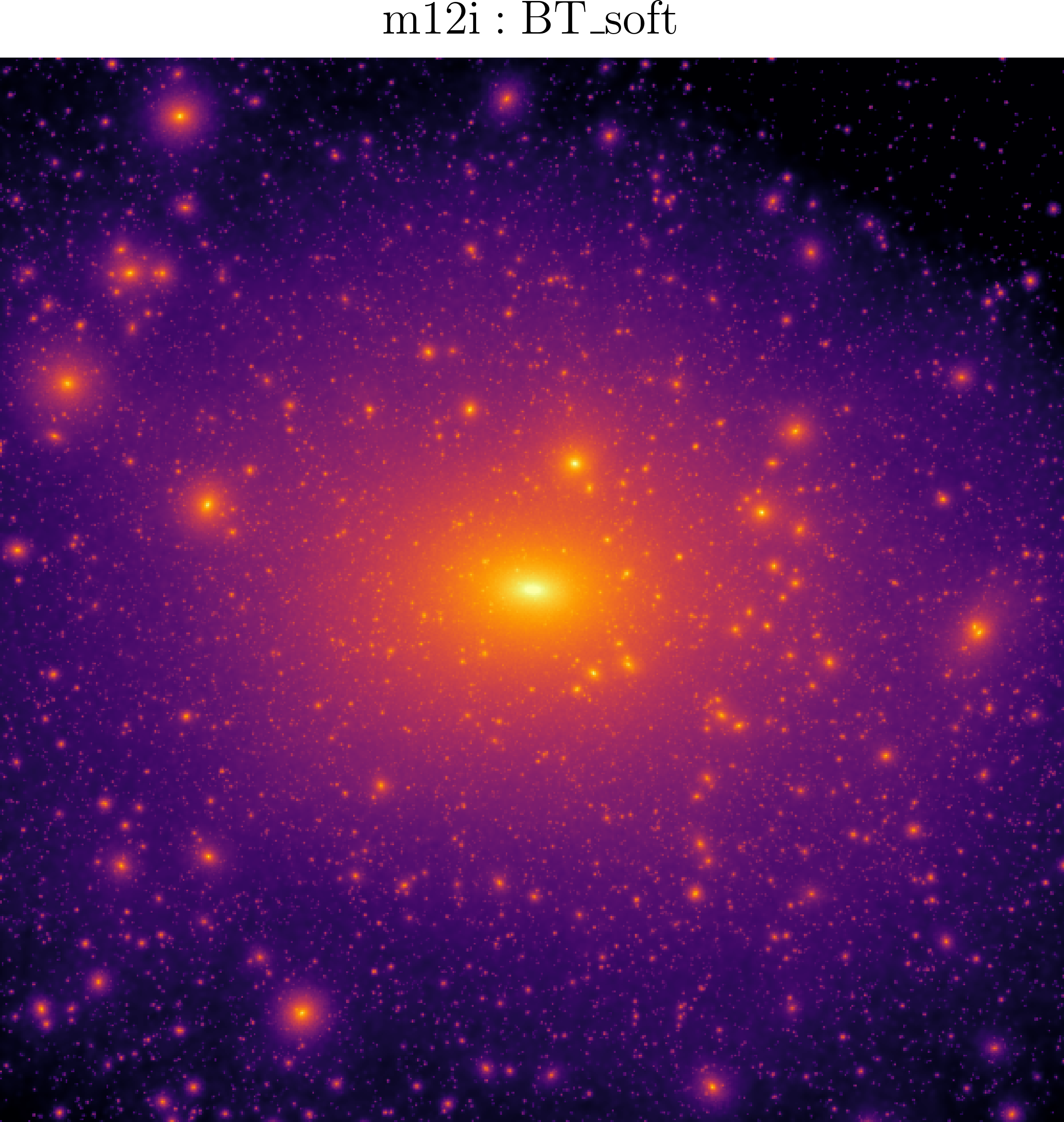 [Wu, TKC & Moreno arxiv 2024]
Both BT models give more subhalos than power-law!
Phys. Rev. D 112 (2025) 023512 [arXiv:2412.16072]
To help the Too-Many-Satellites (Mass/Vmax)
subhalo function(aka subhalo number distribution) by mass or Vmax
subhalo mass function could 
be enhanced by a factor of two 
at low mass end
subhalo Vmax function could 
be enhanced by more than 3
times at low Vmax end
scaled mass
scaled Vmax
[Wu, TKC & Moreno arxiv 2024]
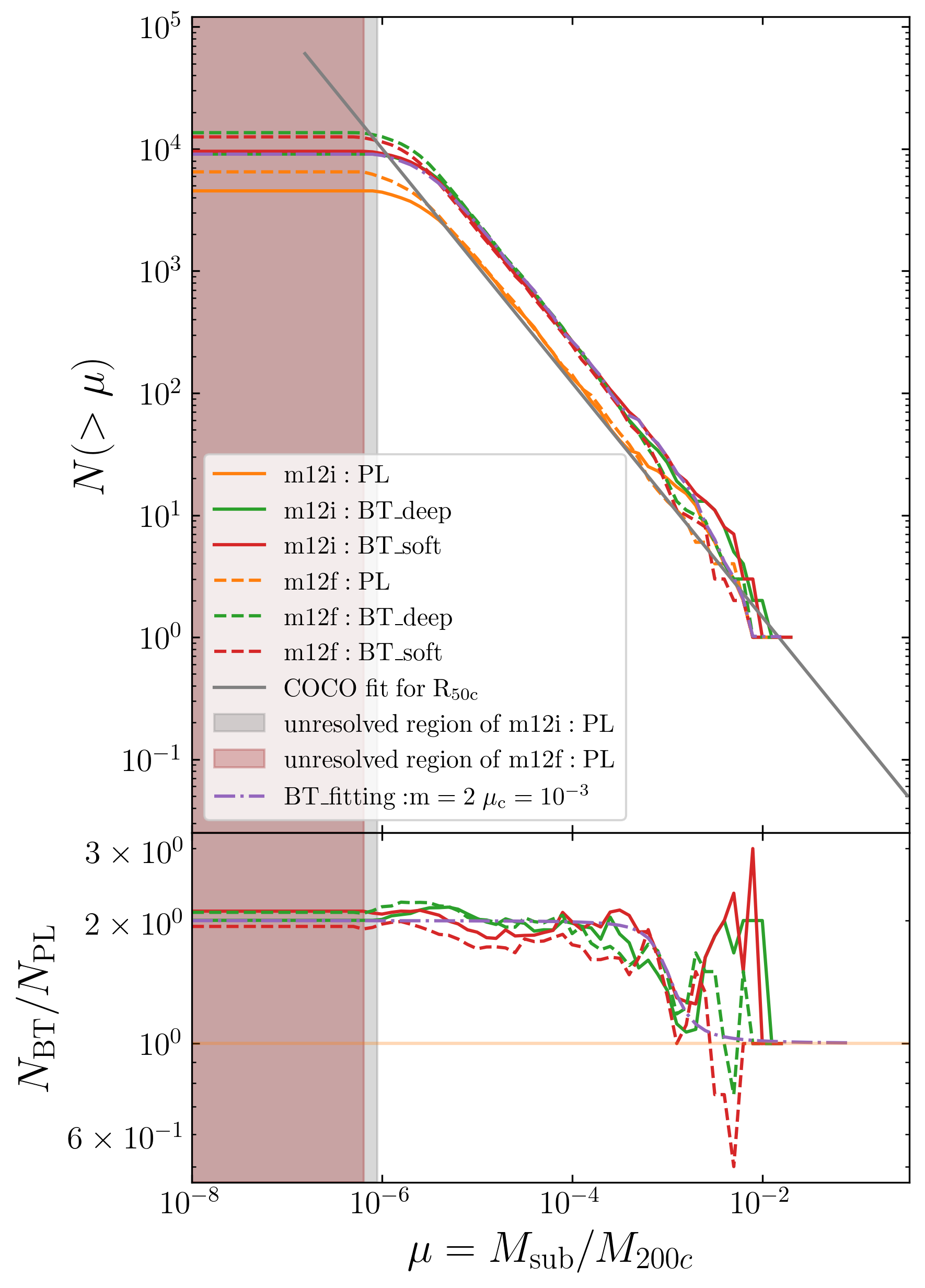 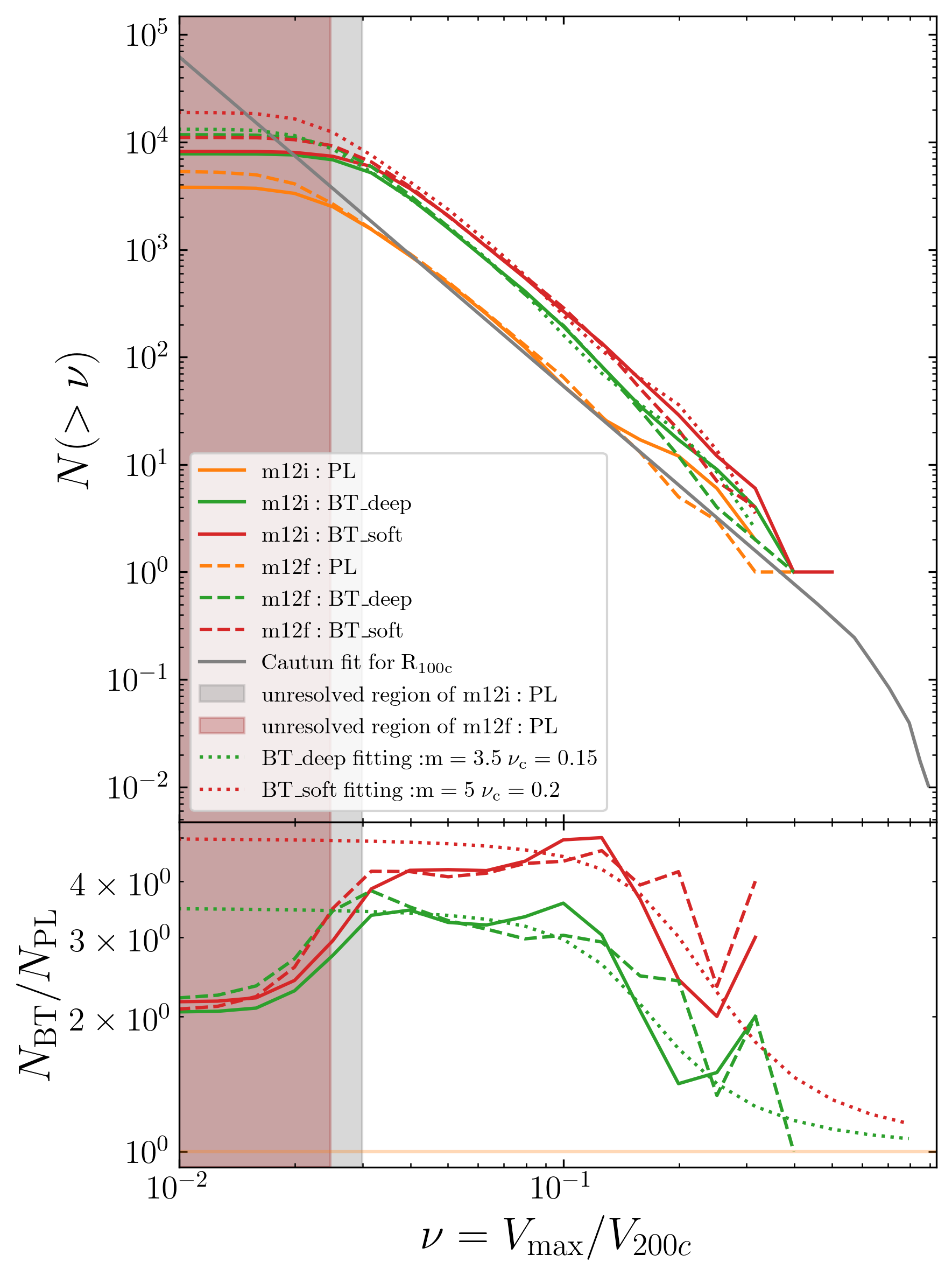 Number of subhalos
Ratios between numbers
The ratio for both functions, observes an inverse S shape function!
Phys. Rev. D 112 (2025) 023512 [arXiv:2412.16072]
To help the Too-Many-Satellites (radial distance)
radial distance from the center of main halo

At inner region of main halo, 
normalized number density nearly
 doubled
[Wu, TKC & Moreno arxiv 2024]
scaled radial distance
scaled radial distance
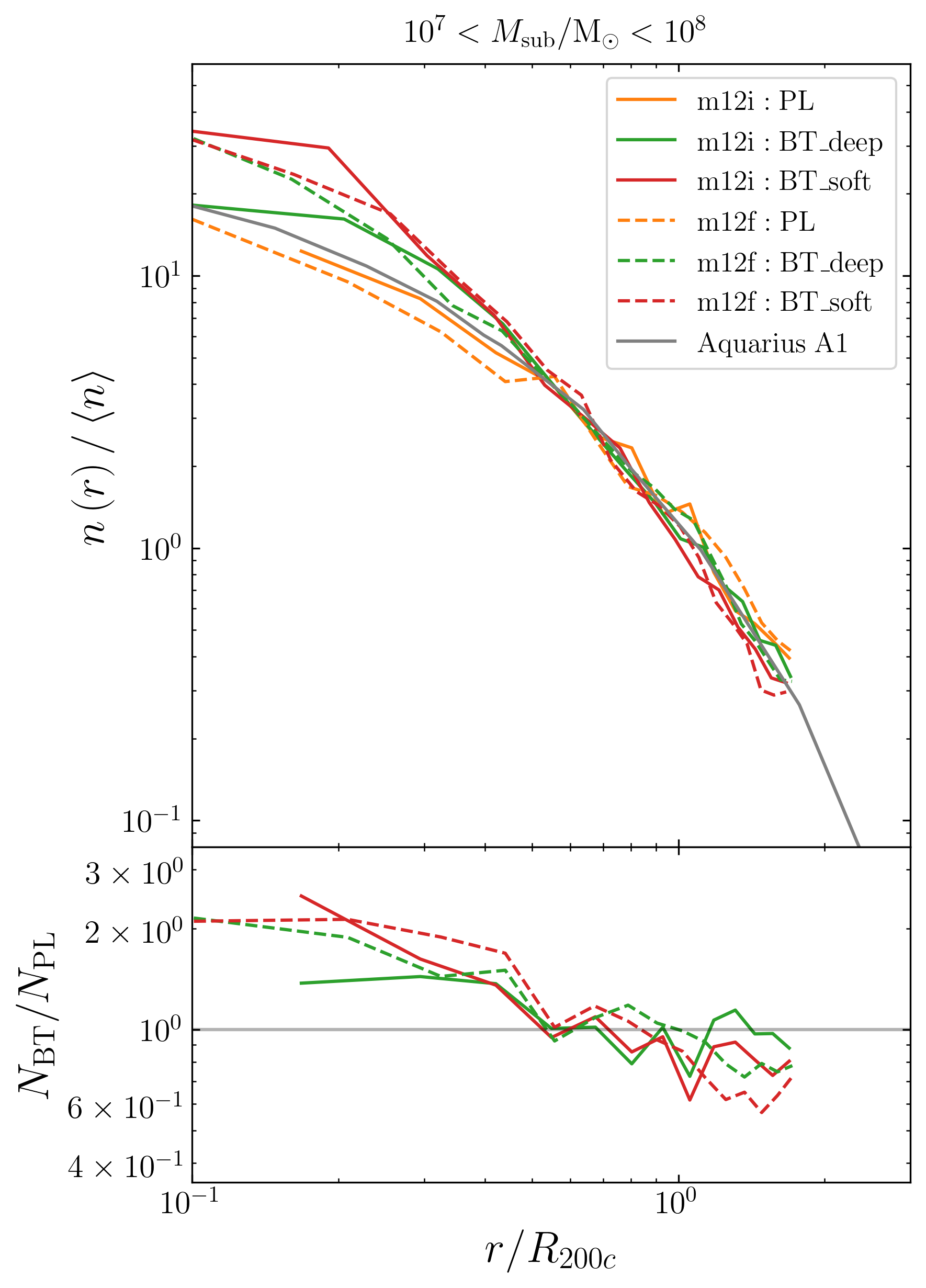 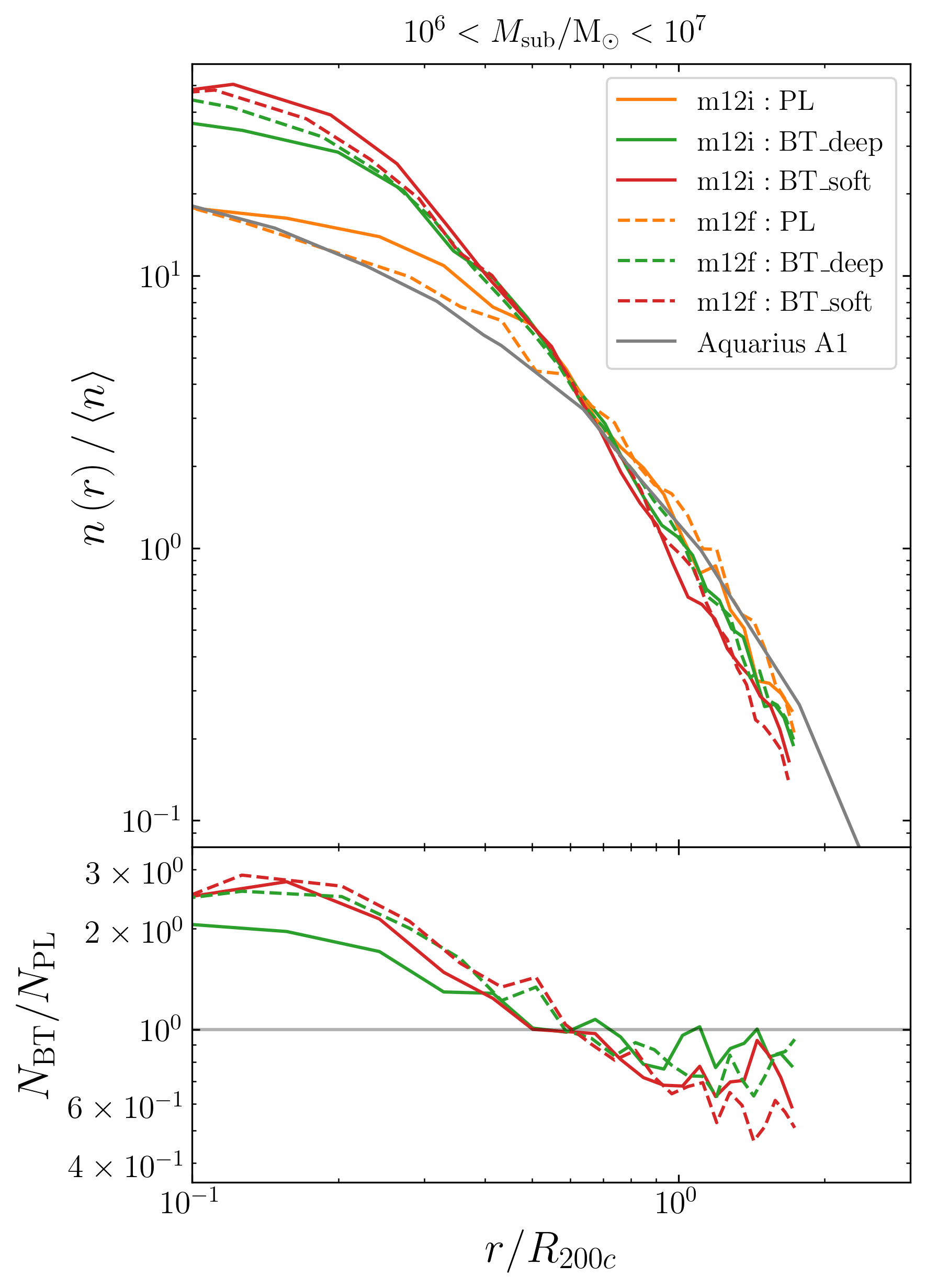 Normalized number density
Grey lines are the same for different mass! 
(Found by Aquarius simulation [arxiv0809.0898])
Ratio(BT over PL)
Phys. Rev. D 112 (2025) 023512 [arXiv:2412.16072]
To help the Too-Many-Satellites (BD potential simulation)
Recall: the too-many-satellites problem is originated from considering baryonic disk potential  Click

We followed [GK et al 2017] to carry out the simulations with central baryonic disk potential!

However, for external potential SWIFT only supports potential center to be fixed. So I modified SWIFT code to permit the center moving!
Run fof at each time step instead of only running fof at each snapshot
Adjust the disk center to be the fof center for the main halo in each time step
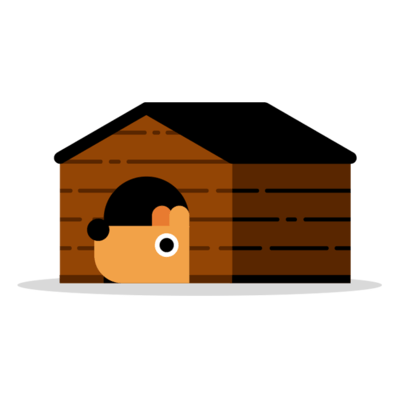 Phys. Rev. D 112 (2025) 023512 [arXiv:2412.16072]
To help the Too-Many-Satellites (BD potential simulation)
[GK et al 2017]
Set up the baryonic disk potential:
[GK et al 2017] calculated the potential parameters by reading the FIRE hydro simulation catalogues




[GK et al 2017] also shows Hernquist form potential behaves similar as MN form potential, while the former has fewer parameters, so we chose Hernquist form!
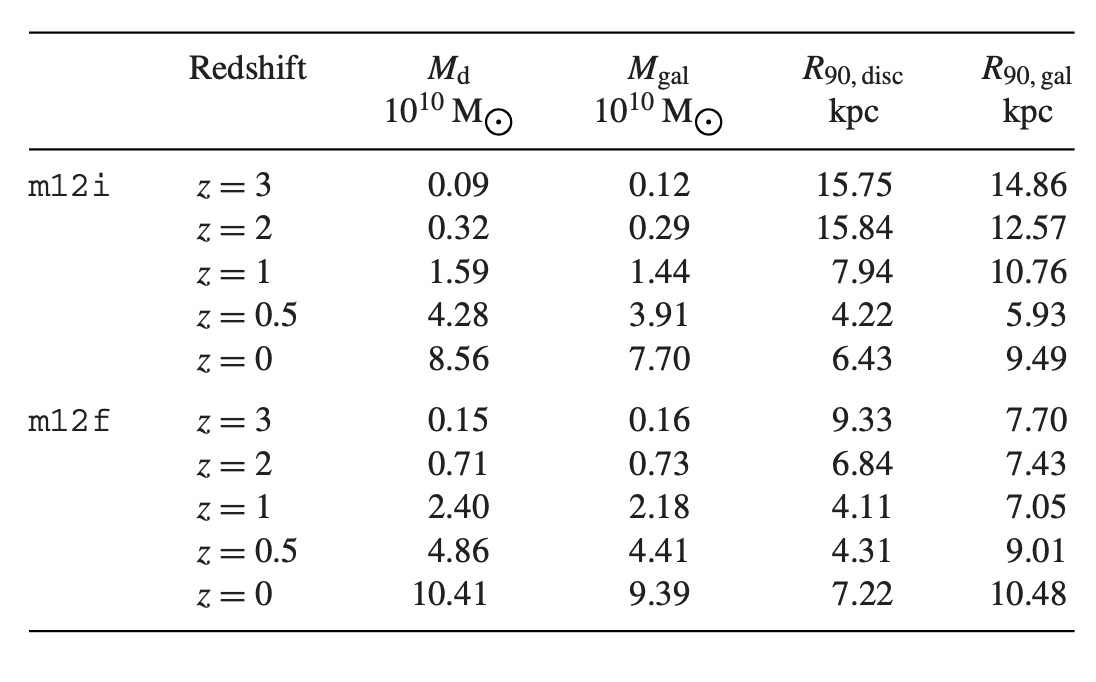 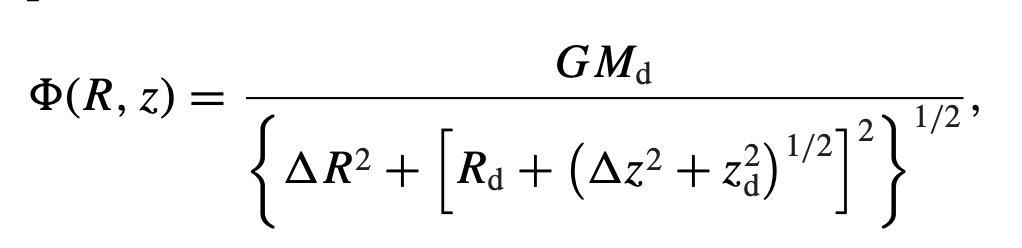 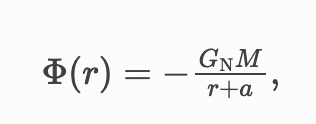 Phys. Rev. D 112 (2025) 023512 [arXiv:2412.16072]
To help the Too-Many-Satellites (BD potential simulation)
[GK et al 2017] suggests the tidal disruption behaves the most severe within 50kpc of the main halo center! So below we show the 100 kpc cubic for m12i
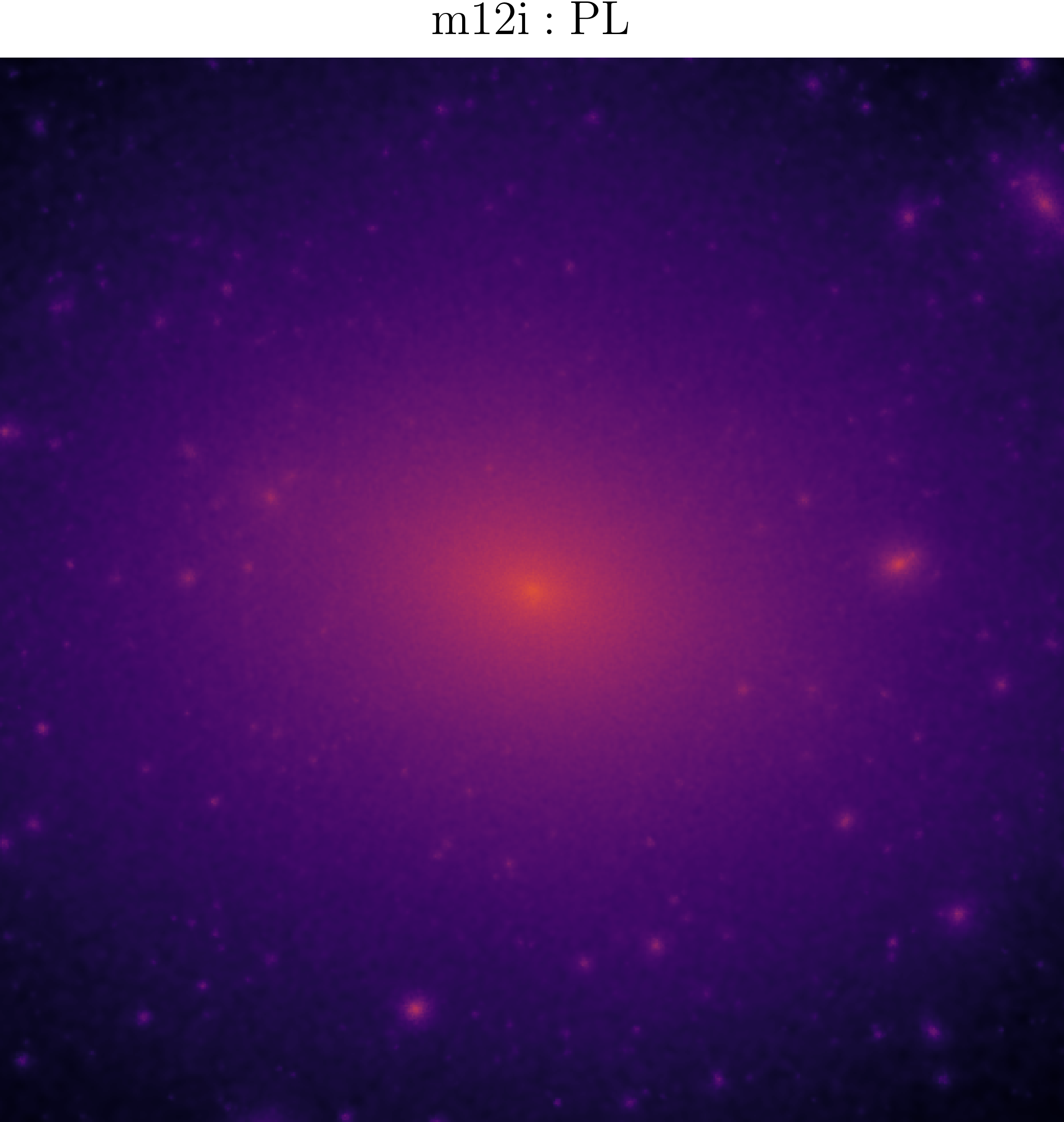 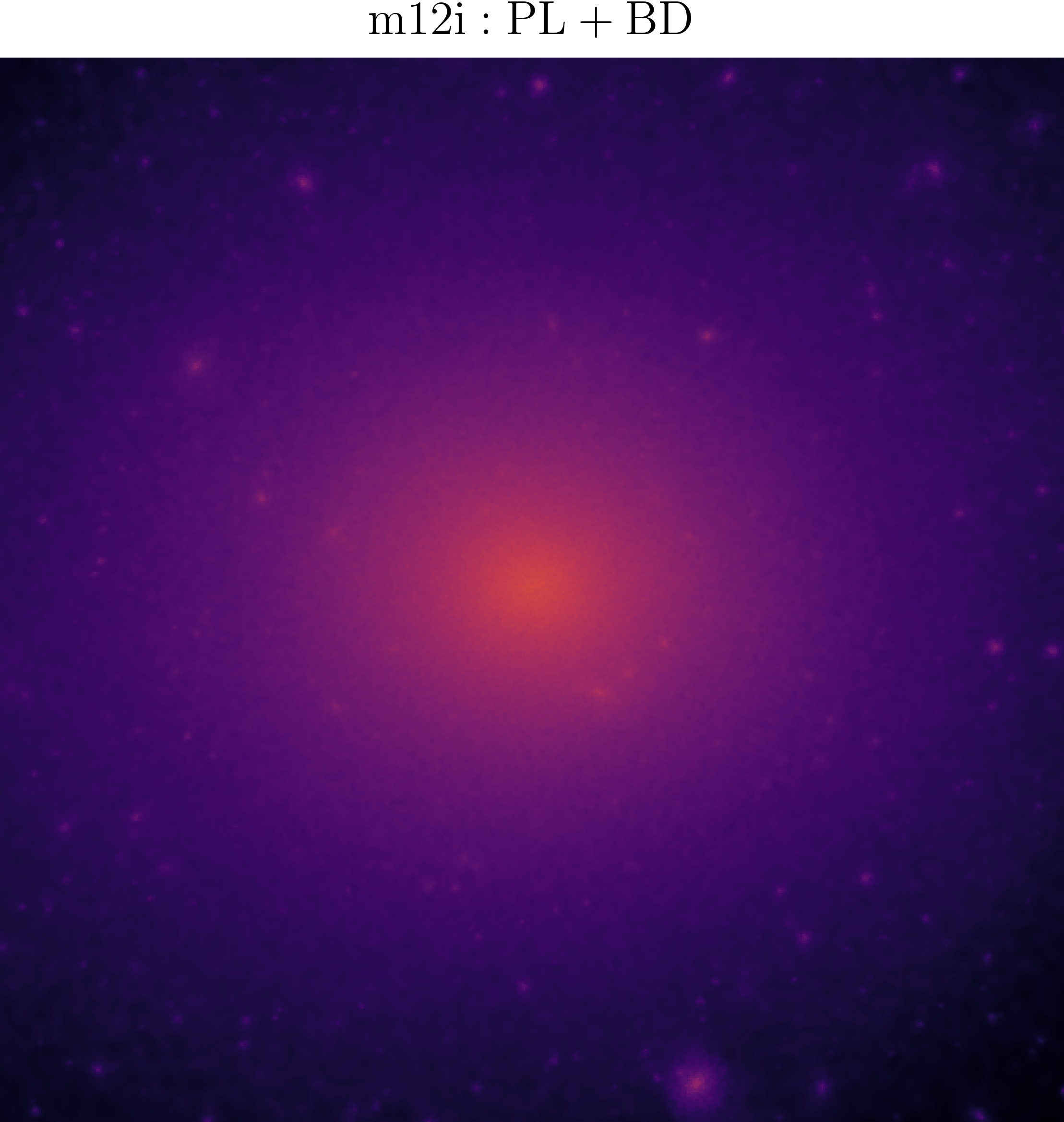 [Wu, TKC In prep 1]
Phys. Rev. D 112 (2025) 023512 [arXiv:2412.16072]
To help the Too-Many-Satellites (BD potential simulation)
For m12f
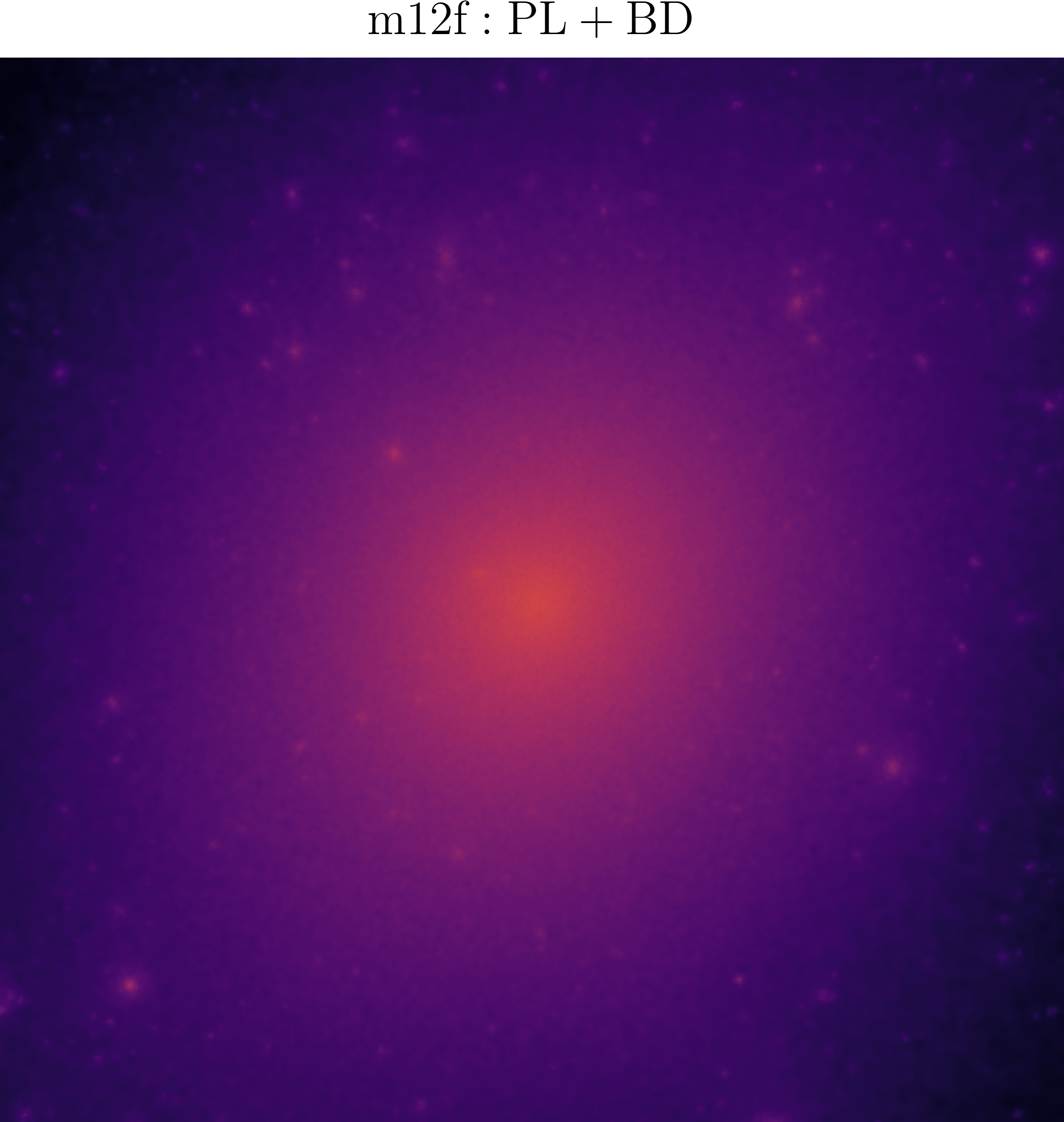 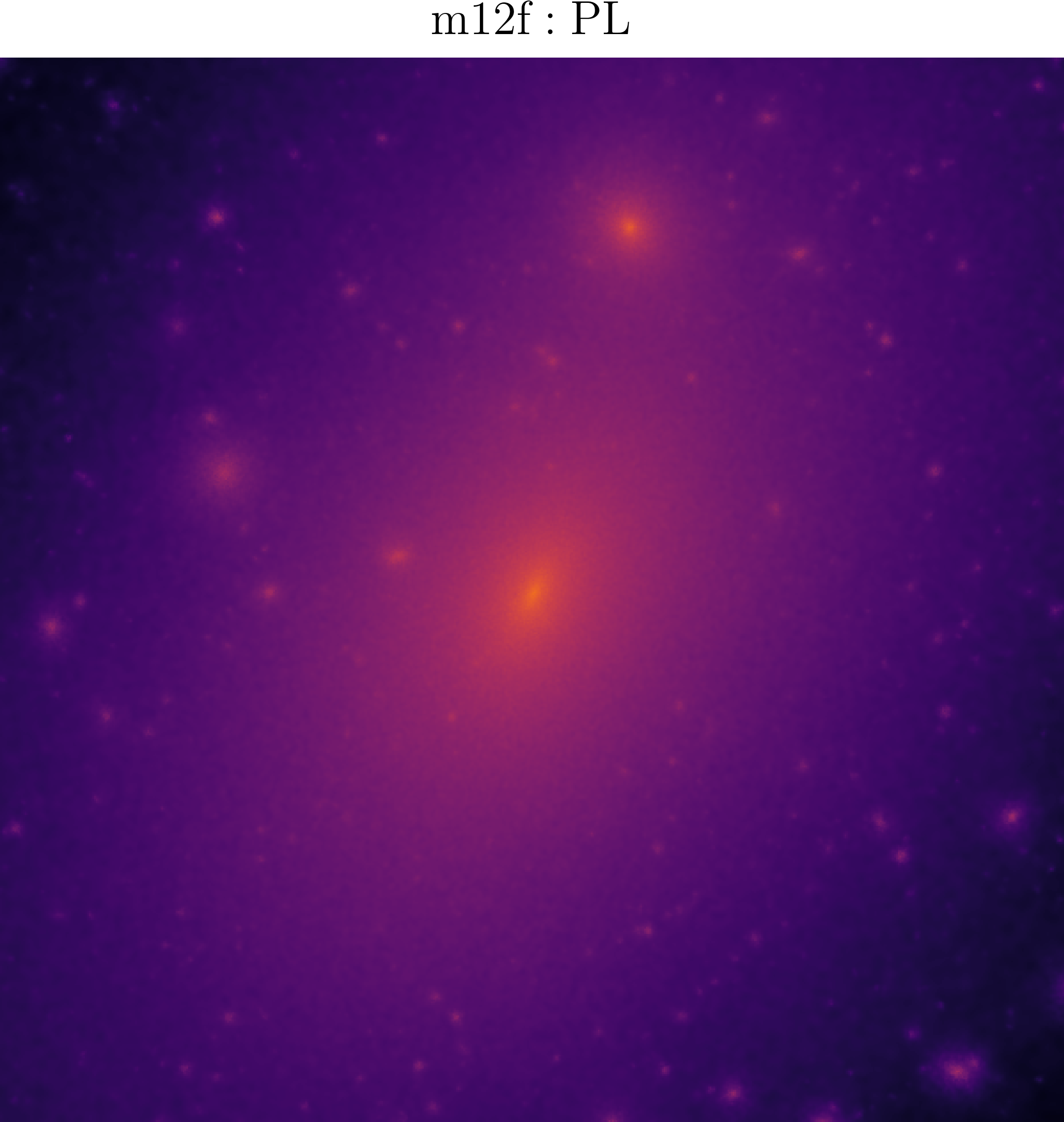 [Wu, TKC In prep 1]
For BT+BD runs, they are still running!
Phys. Rev. D 112 (2025) 023512 [arXiv:2412.16072]
3. To explain the Strong Lensing Anomalies
Phys. Rev. D 112 (2025) 023512 [arXiv:2412.16072]
To help Strong Lensing (flux ratio anamolies)
scaled radial distance
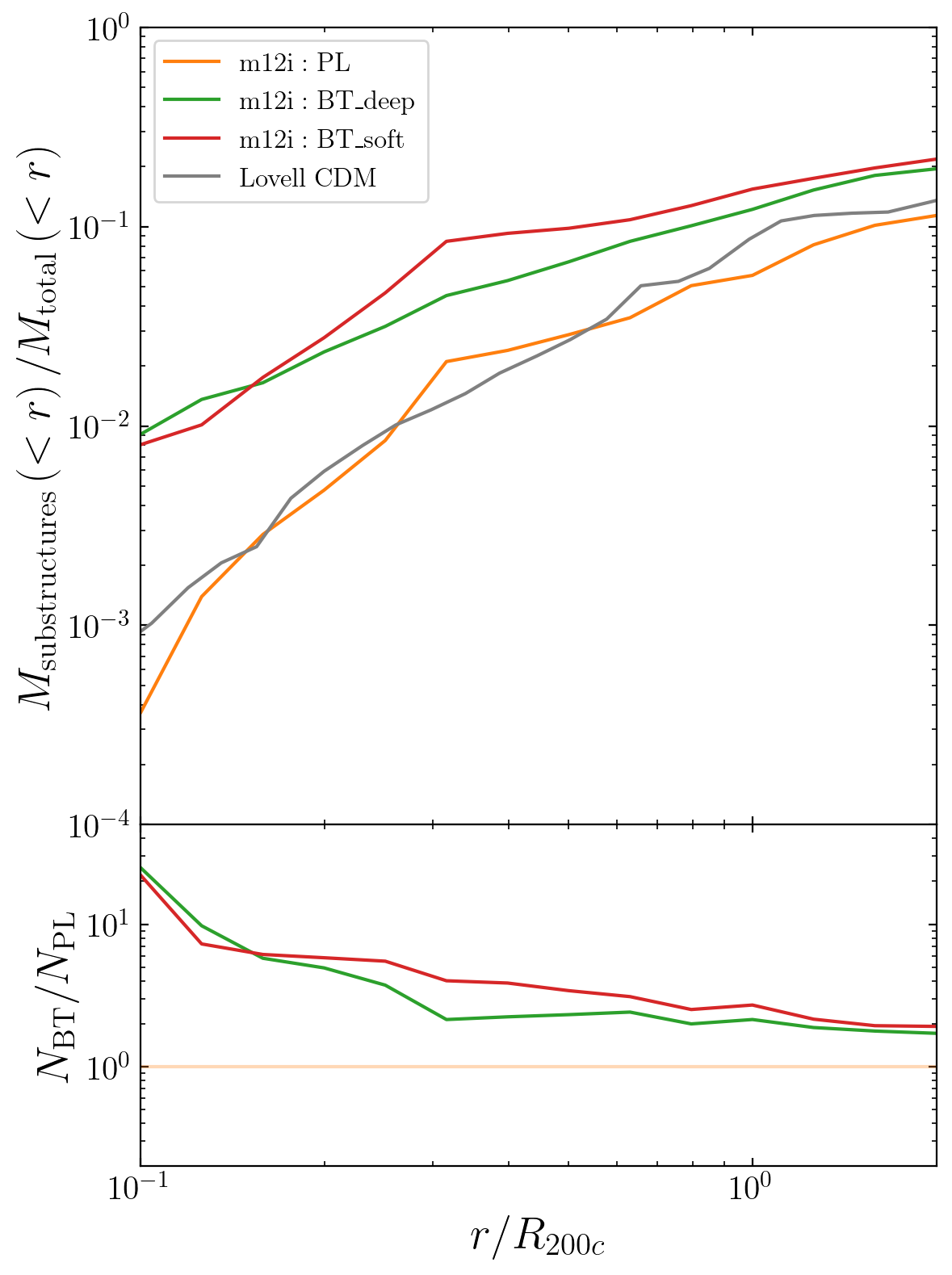 substructure mass fraction: 
Defined as mass of particles belonging to  substructures(within radius r)/total mass(within radius r)
Blue-tilted model could reach an order of magnitude enhancement compared to traditional model
Substructure Mass Fraction
[Wu, TKC & Moreno arxiv 2024]
Ratio(BT over PL)
Phys. Rev. D 112 (2025) 023512 [arXiv:2412.16072]
To help Strong Lensing (more concentrated subhalo)
Maximum circular velocity
M200c
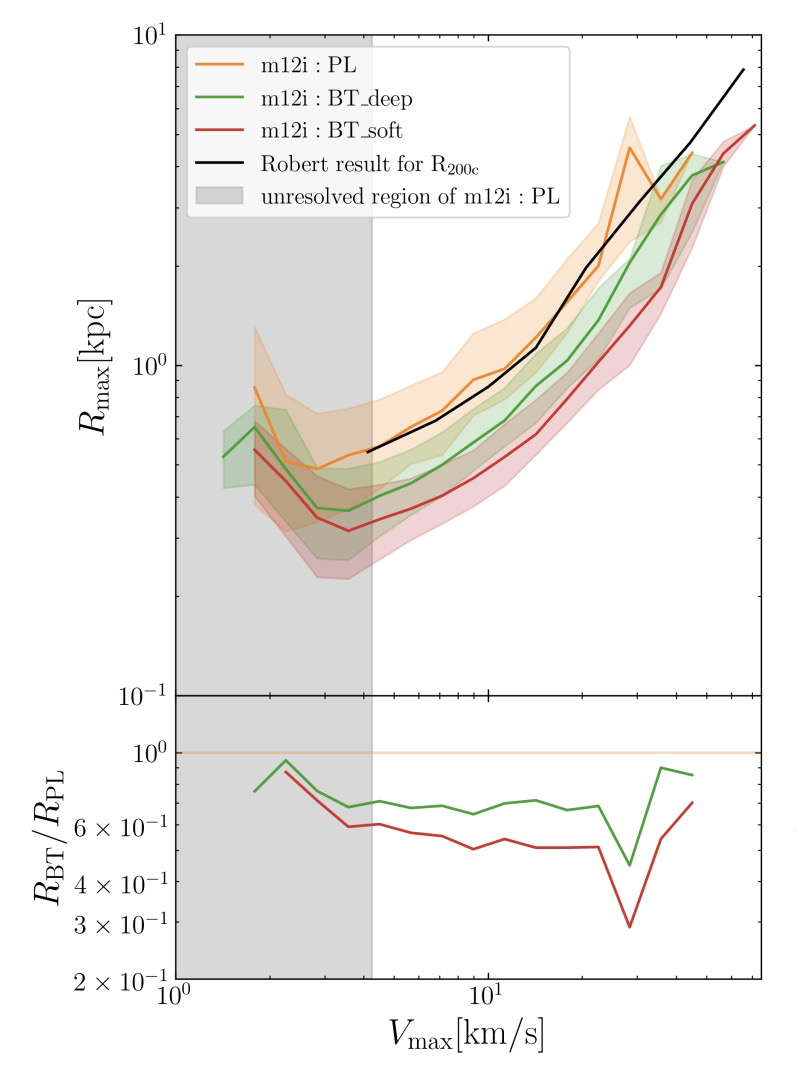 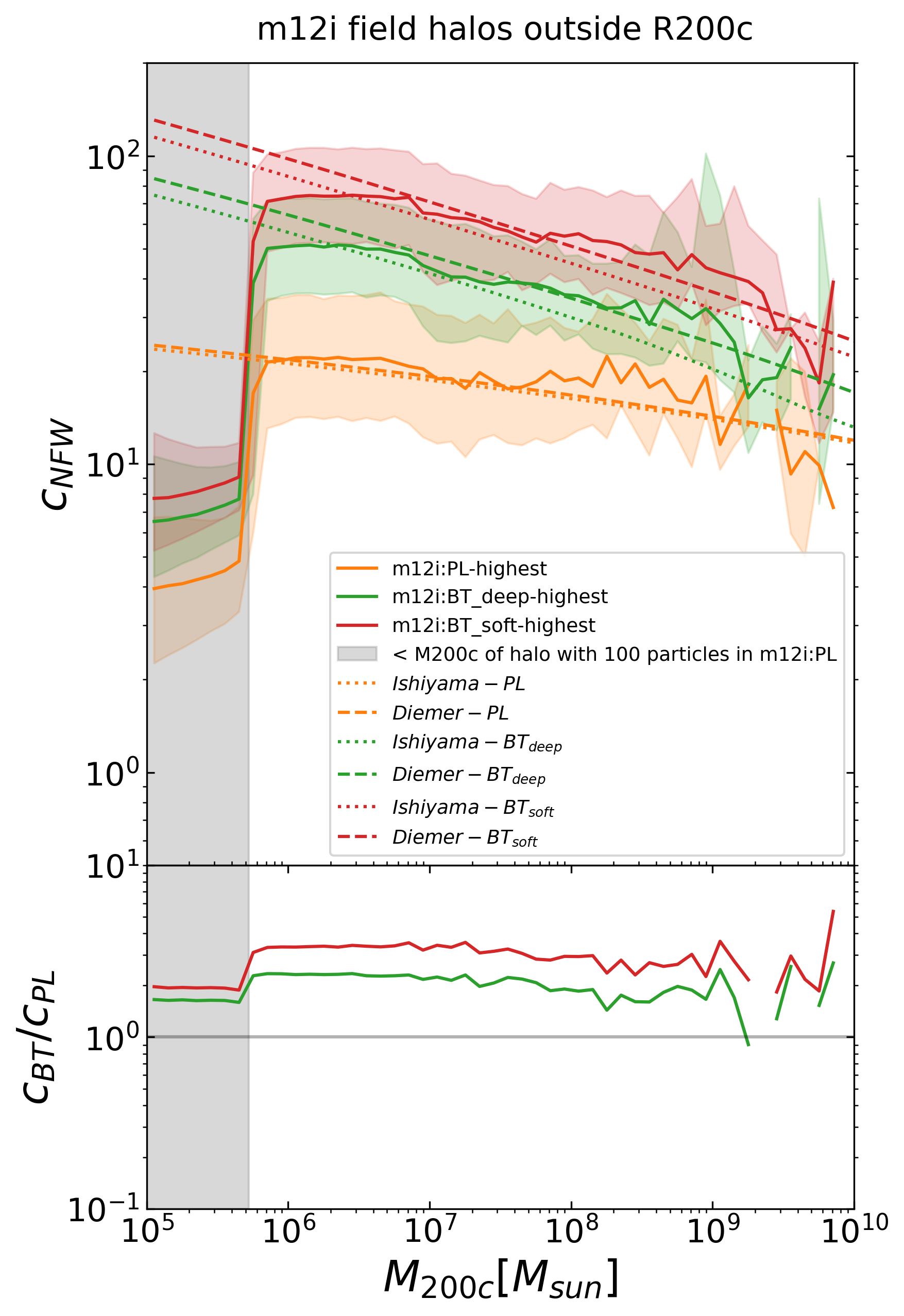 [Wu, TKC In prep 2]
The Diemer19 and Ishiyama21 models for C-M-Z relationships are thus validated! At least for the soft and deep models!
The median Rmax/Cnfw within one Vmax bin
[Wu, TKC & Moreno arxiv 2024]
Ratio(BT over PL)
Phys. Rev. D 112 (2025) 023512 [arXiv:2412.16072]
To help Strong Lensing (more concentrated subhalo)
After validating the Diemer19 and Ishiyama21 models, we used them to explore whether the allowable BT parameter space could reproduce the high concentration in [Simona 25 submitted]

And in both, the model (kp 17 ms 3.5) could reproduce c ~ 800!
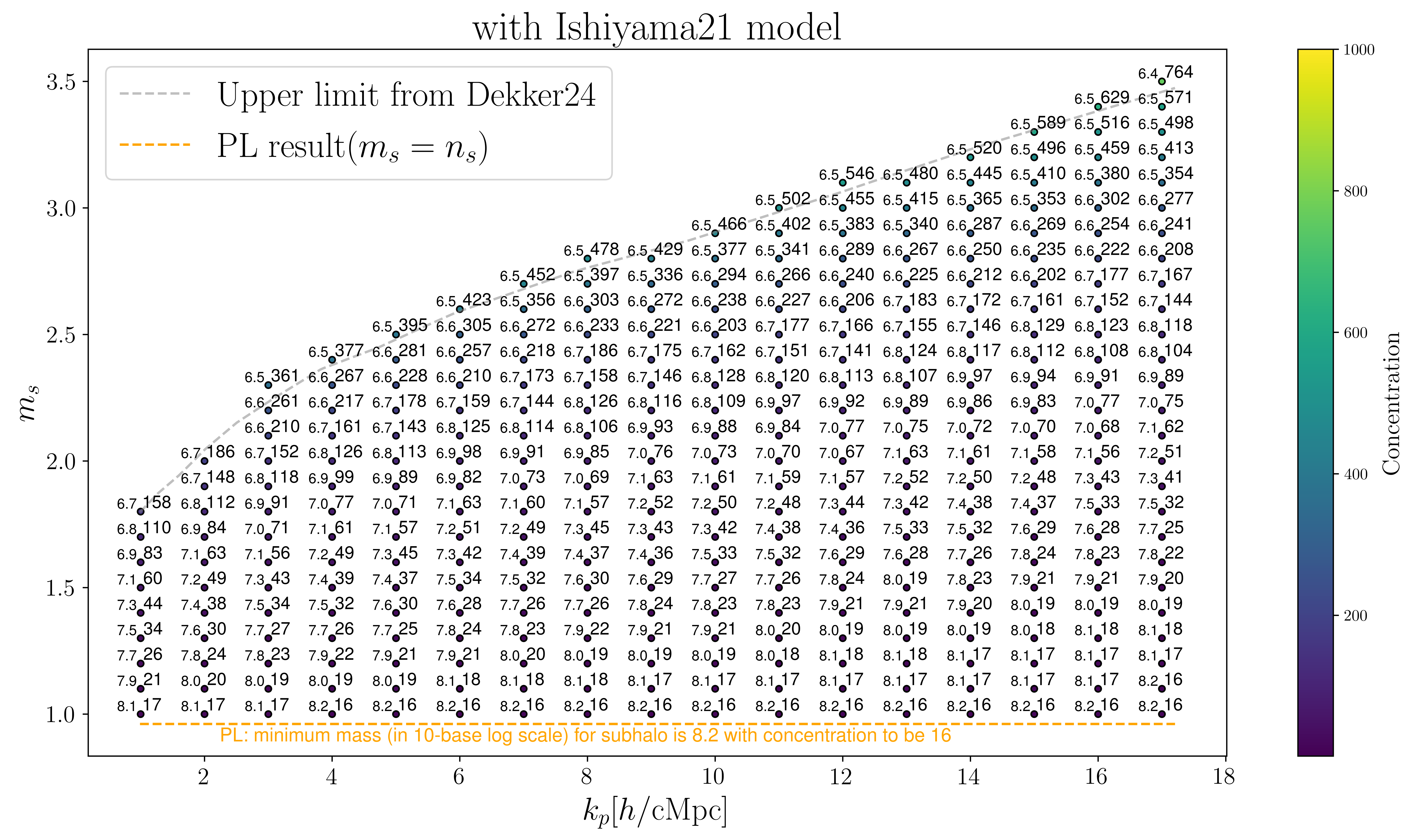 [Wu, TKC In prep 2]
Phys. Rev. D 112 (2025) 023512 [arXiv:2412.16072]
To help Strong Lensing (more concentrated subhalo)
Though the two analytical models are already validated for the BT_soft and BT_deep models, they are after all the extrapolation of standard cosmology c-m-z relations, we do not know whether they would still hold at such an extreme case (c~800 for 1e6.5 Msun subhalo)

We need another high-resolution Zoom-In simulation for a 1e6.5 Msun subhalo under BT(kp 17 ms 3.5)!
Phys. Rev. D 112 (2025) 023512 [arXiv:2412.16072]
To help Strong Lensing (more concentrated subhalo)
Our simulation’s setting up:
1. Full box simulation for 1cMpc cubic cosmic volume, with particle mass ~ 277 Msun
2. Select a halo with ~1e6.5 Msun, trace back its particles to the initial condition, determine the zoom region, and re-simulate with HRS particle mass to be ~0.54 Msun
That would be high enough resolution for the halos to be resolved!
Phys. Rev. D 112 (2025) 023512 [arXiv:2412.16072]
To help Strong Lensing (more concentrated subhalo)
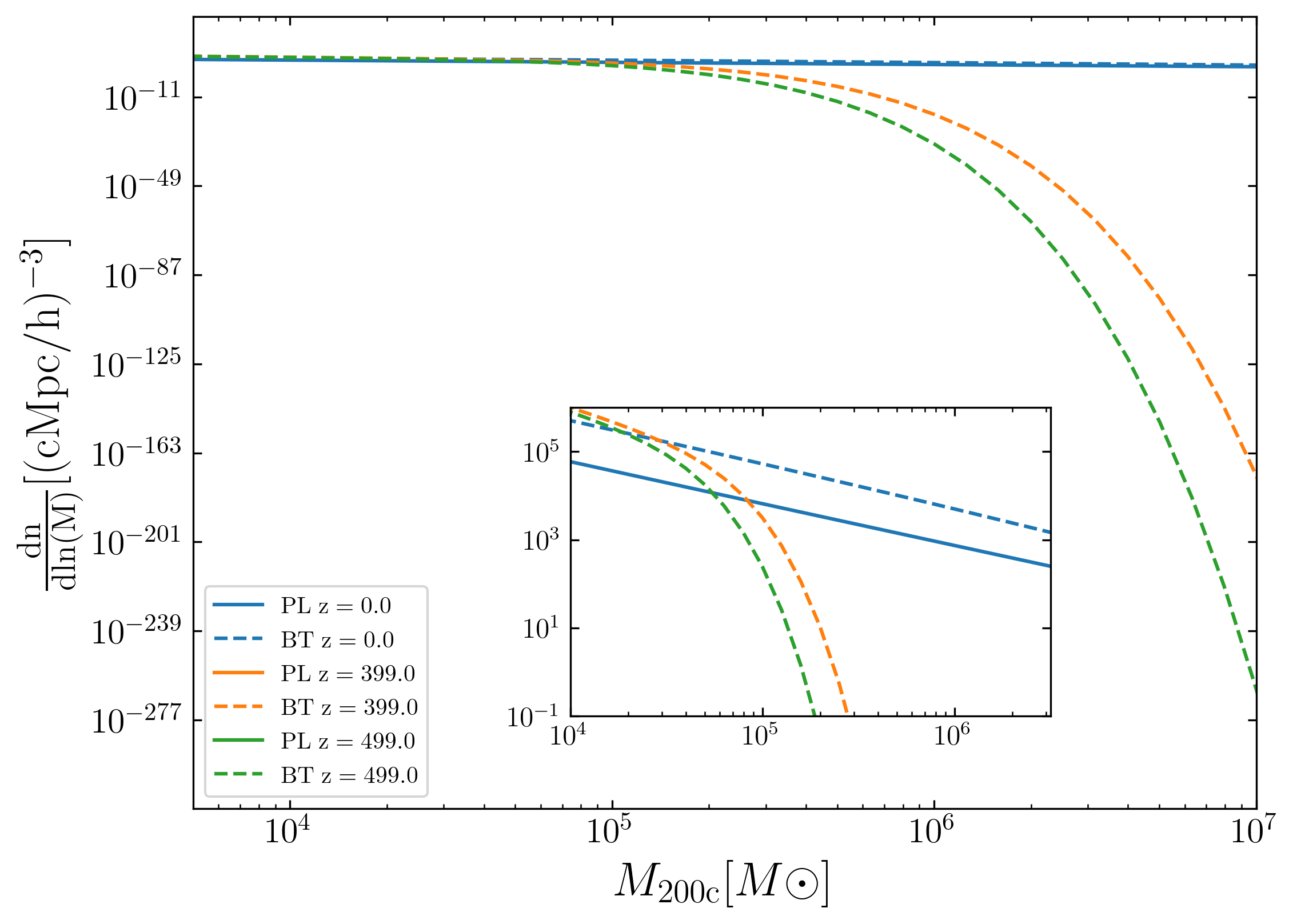 The high concentration in BT comes from the earlier formation when the critical density of the universe is also higher

So we need to ensure the simulation starting redshift is high enough!

The central density in [Simona 25 submitted], is comparable to critical density at ~400
[Wu, TKC In prep 2]
Another question: while the critical density at ~ 400 is high enough, could structures indeed form? Yes!!!
Simulations are now still running!
Phys. Rev. D 112 (2025) 023512 [arXiv:2412.16072]
To be safer, we set z_start = 499
By-Product: Main halo (could) be more concentrated
scaled radial distance
[Wu, TKC & Moreno arxiv 2024]
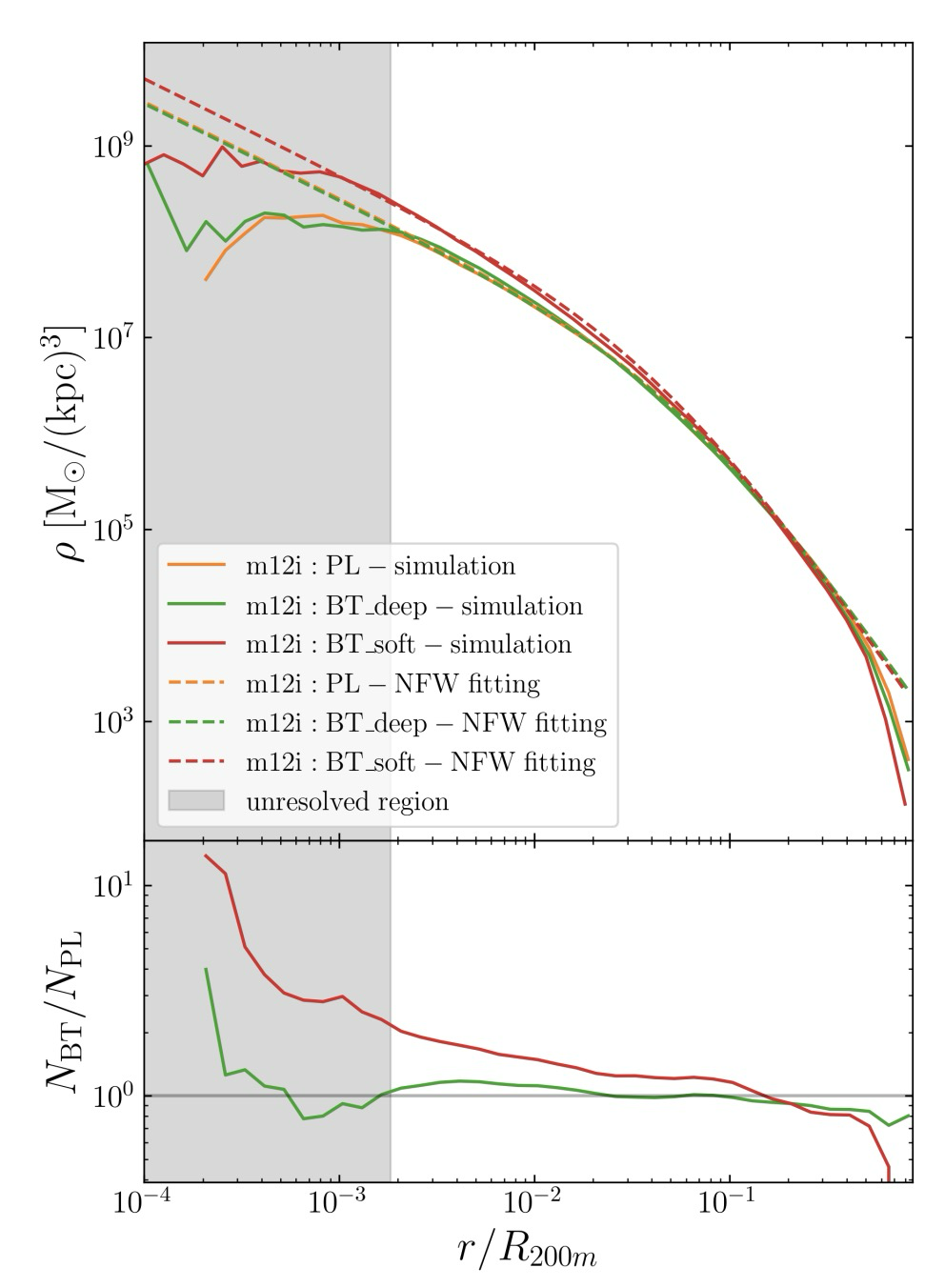 But only in BT_soft, BT_deep is very close to standard model!

And That fits well with our prediction!
radial density
Ratio(BT over PL)
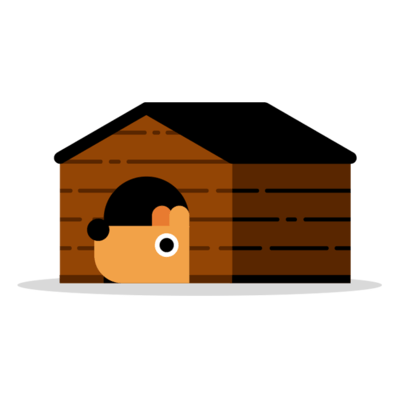 Phys. Rev. D 112 (2025) 023512 [arXiv:2412.16072]
Summary
1. Background and Motivations:
- what is the standard cosmology model(PL+LCDM)
- which part we want to modify(PL->BT) and what motivates us to do so (JWST)
- what problems we want to solve with the new model
2. To solve the too-many-satellites problem
- DMO simulation [Wu, TKC & Moreno 2024]+DMO-BD potential simulation [Wu & TKC, in prep 1]
3. To explain the strong lensing anomalies
- Over-concentration events [Wu, TKC & Moreno 2024]+[Wu & TKC, in prep 2 ]
- Flux Ratio Anomalies [Wu, TKC & Moreno 2024]+some future works?
Phys. Rev. D 112 (2025) 023512 [arXiv:2412.16072]